Owning life insurance
inside qualified plans:
an overview
Month 00, 2020
Contents
1
Basic considerations
2
Plan guidelines
3
Removing the policy from the plan
4
Advanced planning
2
Owning life insurance inside qualified plans – Month 00, 2020
[Speaker Notes: Hello, Thank you for joining us today.
In the next hour we will review the possibilities and the issues that are attached to “life insurance in qualified plans”.
Life insurance can be purchased in many types of qualified plans provided the plan itself allows for it.  Many different forms of life insurance can be purchased: Term, Universal Life, Variable Universal Life and Ordinary Life. Even survivorship life policies can be purchased within a qualified plan.
A number of years ago it was determined that use of sex distinct rates on life insurance contracts within a qualified plan violated ERISA, because the rates for men were higher than for woman.  As such, a life insurance policy purchased in a Qualified Plan should be issued with a unisex rate.
Not all companies have products filed for use in qualified plans or with unisex rates.  So, if this is a market for you, look for the product providers (such as Equitable Financial) that offer products for this market.
In the next hour we will review the possibilities and the issues that are attached to “life insurance in qualified plans”.
READ SLIDE.]
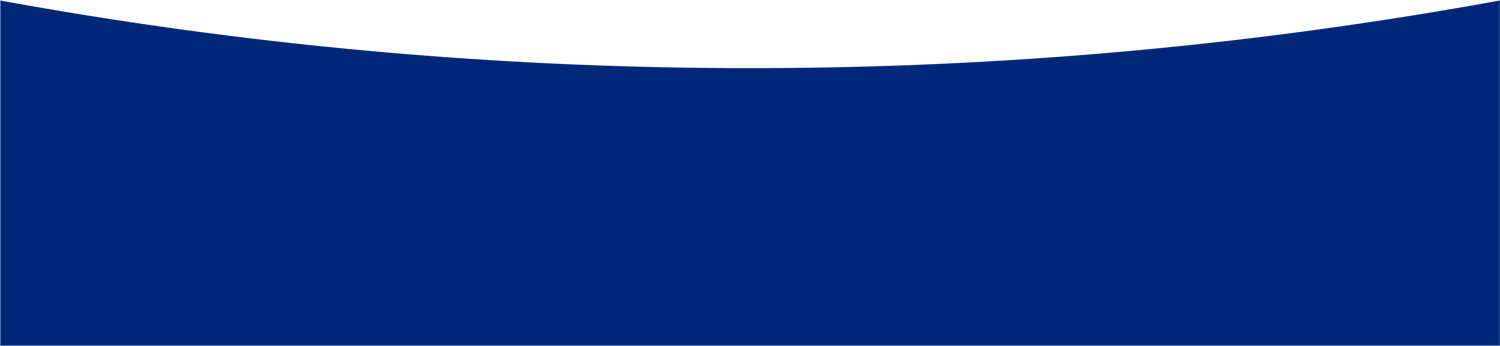 Basic considerations
3
Owning life insurance inside qualified plans – Month 00, 2020
General reasons to purchase
life insurance
Estate creation and wealth replacement
Replace lost earnings for surviving family members
Estate conservation 
Pay income and estate taxes
Equalize distribution
Charitable planning
Replace lost business value upon death
Fund buy-sell arrangement (through a  profit-sharing plan)
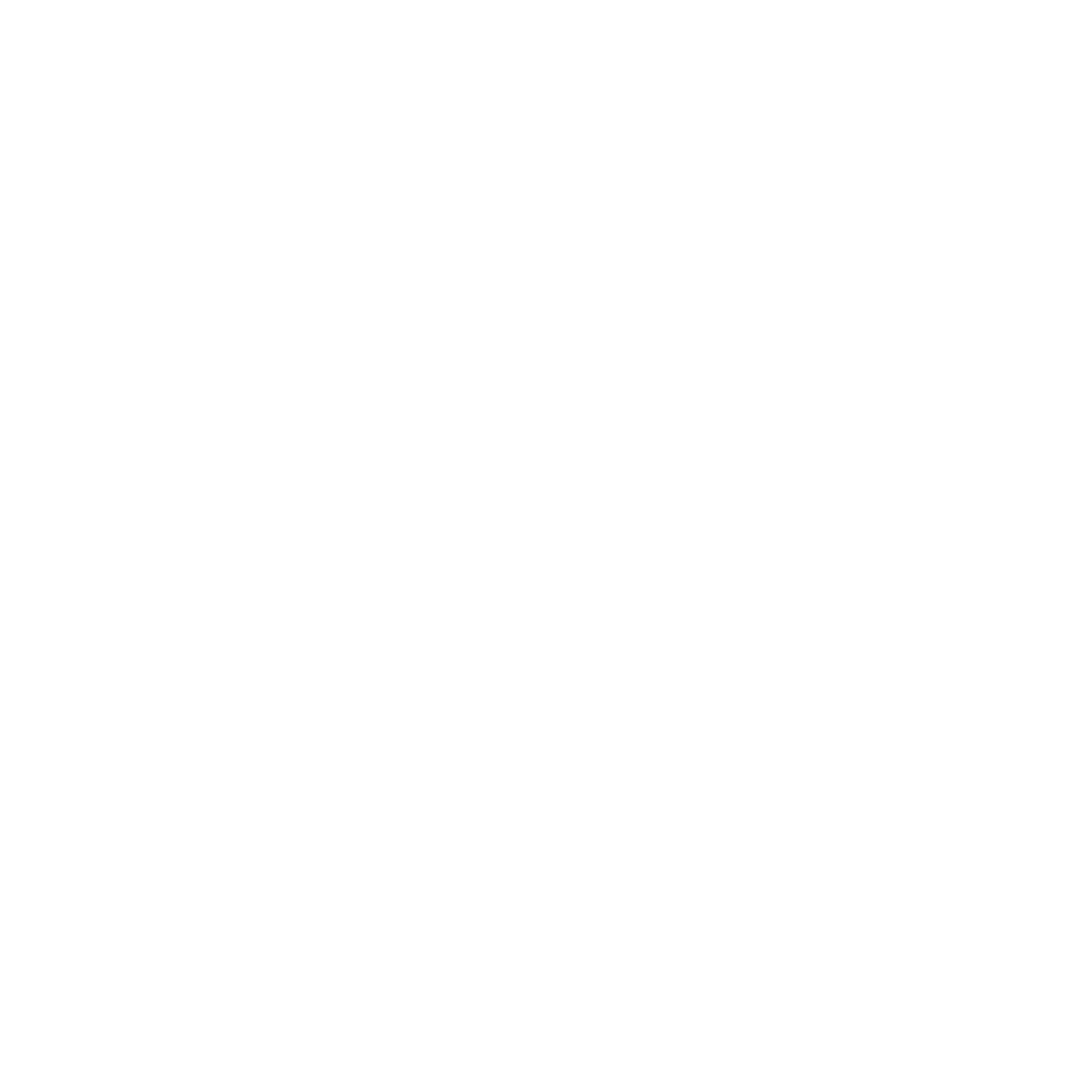 4
Owning life insurance inside qualified plans – Month 00, 2020
[Speaker Notes: Frequently individuals recognize their need for life insurance, but find it hard to allocate funds or come up with the cash flow. Often they have delayed purchasing a policy and now find that the cost is higher than it was 10 years before. Sometimes health is an issue as such insurance may only be available with an extra charge for an impaired health, occupational or avocation risk. 
Using pension plan dollars to help pay for life insurance isn’t the creation of a new insurance need.  It represents another way to pay for it.
READ SLIDE]
Benefiting from cost leverage
Using qualified plan dollars lets us use “tax-deductible” dollars to purchase life insurance
Using qualified plan dollars to fund the life insurance purchase can yield significant cost savings even if the FMV at rollout is somewhat greater than the sum of the premiums paid
When the policy is distributed from the plan, the FMV may be less than the premium outlay for even greater advantage
With a 25% difference between premiums paid and the FMV, the total advantage can be even more compelling
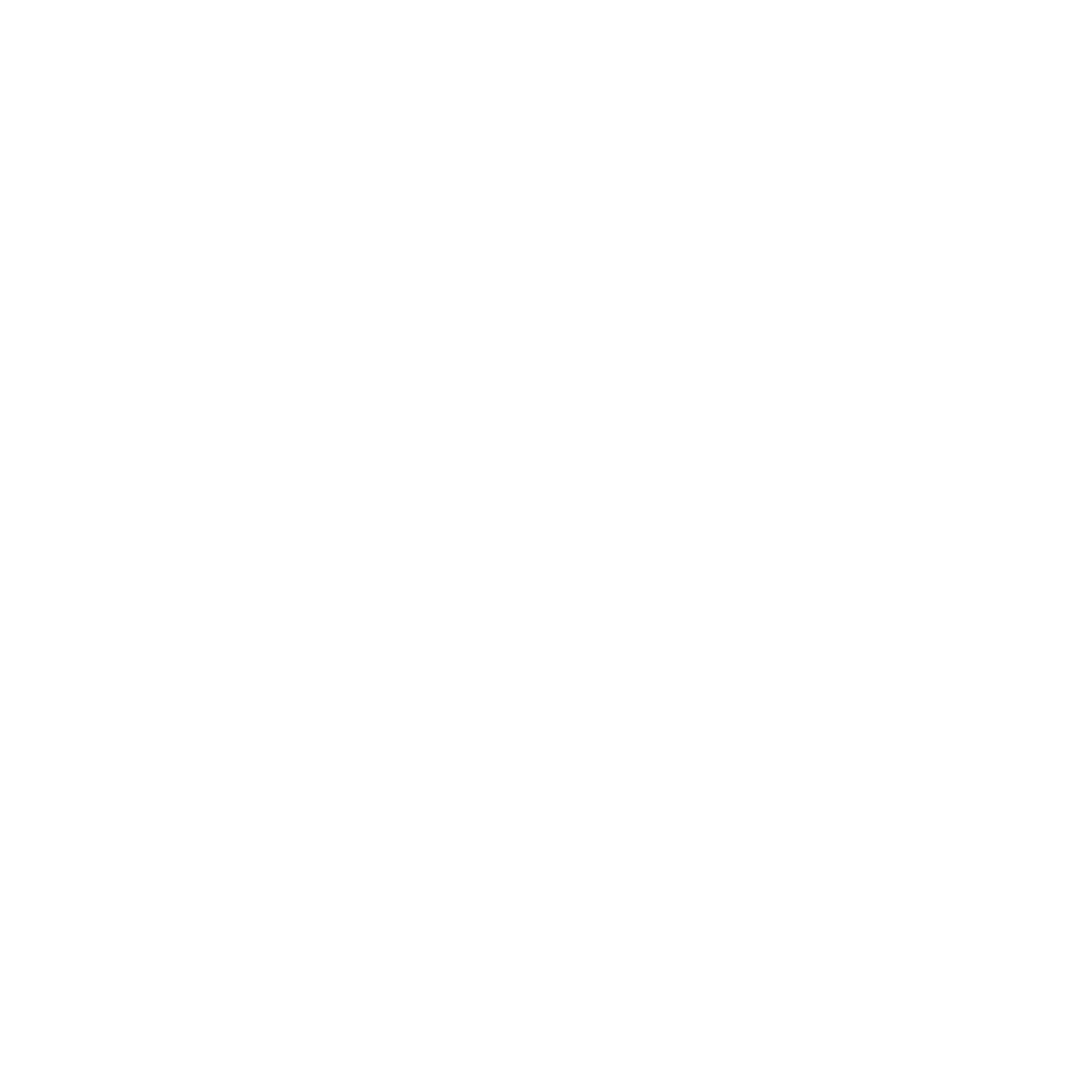 5
Owning life insurance inside qualified plans – Month 00, 2020
[Speaker Notes: If you could pay taxes now or pay them later what would you choose?
If you were making a purchase and had a choice of paying $15 now or $10 later, which would you choose?
Most of us would pay taxes later. And pay the lesser charge.
In effect, these are two issues that arise when you can purchase life insurance in a qualified plan.
Since pre-tax dollars are being used, less is required than if you paid with after tax dollars. And, if it’s the participant’s own company, he or she will be paying for the insurance with tax deductible dollars.
Additionally, if the policy is ultimately distributed from the plan to the plan participant, the value will generally be taxed many years into the future. Typically, the amount that is taxable is less than the premiums paid. This extra cost “leverage” is one of the primary advantages of using qualified plan to purchase life insurance.]
Basic considerations
Qualified plan dollars in an estate may
subject beneficiaries to:
Estate and income taxes of more than 70%
Required minimum distribution rules
6
Owning life insurance inside qualified plans – Month 00, 2020
[Speaker Notes: Another situation to consider is the tax problem that a qualified plan can create if plan proceeds will not be needed or used for retirement expenses.
Although a qualified plan is a great way to accumulate money during the participant’s life time it is generally not a desirable plan to transfer assets on to the next generation.  The qualified plan account balance is generally subject to both income and estate taxes. So in many cases there will be substantial shrinkage on the transfer to the children and grandchildren. In some cases up to 70% of the account values can be lost to taxes. A lot depends on what changes are made in our tax laws.
Life insurance may be one alternative to address this asset shrinkage issue.  If the qualified plan is creating the problem, why not see if there is a way to use qualified plan assets to solve the problem.]
Client profile
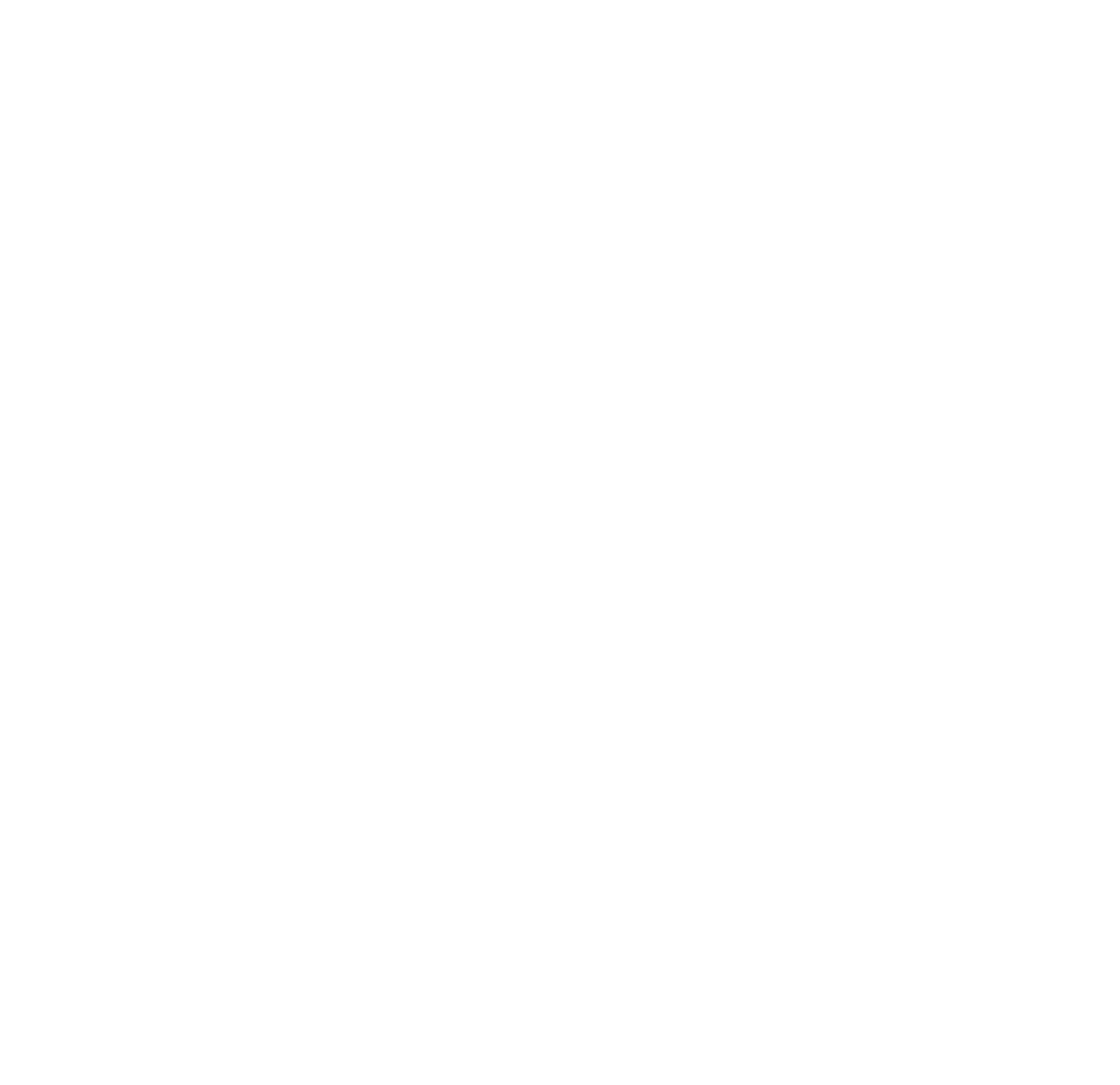 Business owners who wish to use business dollars to purchase life insurance

Employees in a position to influence the qualified plan decisions
Need a large amount of life insurance
Do not need plan assets for retirement income
Plan to leave qualified plan values to beneficiaries
Face significant income and estate tax on plan assets
7
Owning life insurance inside qualified plans – Month 00, 2020
[Speaker Notes: Who would benefit the most from using a qualified plan to purchase life insurance?
Participants who have a personal need for large amounts of life insurance.
Participants who do not want or need to take distributions from their qualified plan to meet their retirement income needs.
Clients who desire to leave their account balance to their beneficiaries and who’s beneficiaries will have to pay significant income tax on the distributions and/or significant estate taxes.
And the owners of closely held businesses who are seeking a way to use tax deductible business dollars to help pay for their life insurance needs.
To address these problems, employee/clients should have some ability to influence employer to install a qualified plan that allows for the purchase of life insurance.  Professionals are generally the best positioned to exert this influence.]
Plans that generally allow 
for the purchase of 
life insurance include:
Profit-sharing plans

Money purchase plans

Traditional defined benefit plans 

412(e) plans 

Individual K plans

ESOPs
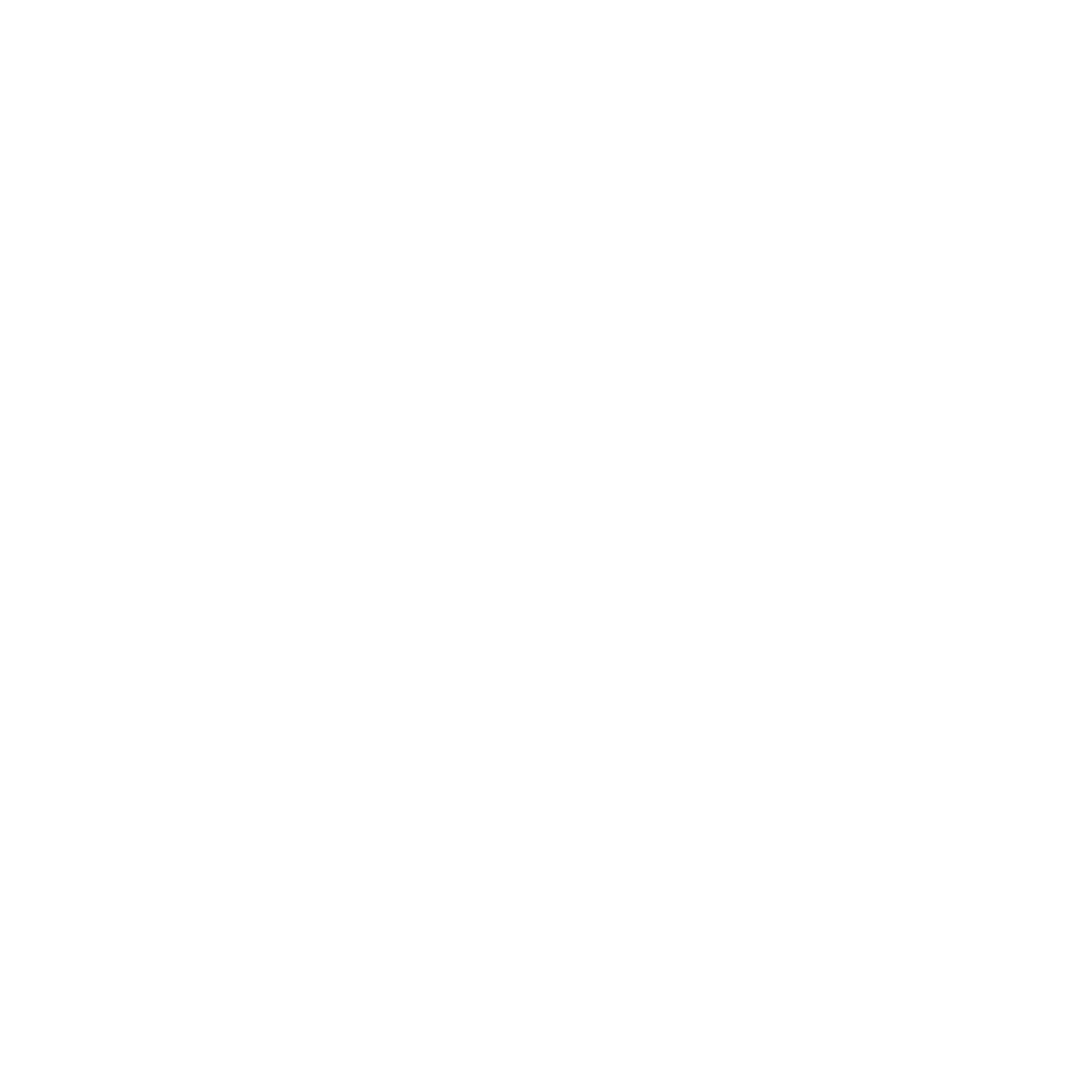 8
Owning life insurance inside qualified plans – Month 00, 2020
[Speaker Notes: What plans will permit the purchase of life insurance within the plan?  Many forms of qualified plans can authorize the purchase of life insurance within the plan. 
Something to consider, however, is that the rules regarding profit sharing plans are more liberal than for other types of plans.  The ability to rollover funds from other forms of qualified plans as well as IRAs to a profit sharing plan coupled with other more liberal rules make profit sharing plans an ideal planning tool.  This presentation will focus on life insurance owned by profit sharing plans.]
Basic considerations
Where does it work best?
Profile-sharing plans
More liberal rules than for other plan types
9
Owning life insurance inside qualified plans – Month 00, 2020
[Speaker Notes: Although life insurance can be purchased in most qualified plans types (other than IRAs or IRA plans) the rules regarding profit sharing plans are more liberal than for other types of plans.  
In addition the ability to rollover funds from other forms of qualified plans as well as IRAs, profit sharing plans also has other more liberal rules.  These factors make profit sharing plans an ideal planning tool.  We will address the other more liberal rules later in this presentation.
And, because of the additional planning flexibility offered by profit sharing plans, this presentation will focus primarily on life insurance owned by profit sharing plans.]
Advantages of life insurance in a qualified plan
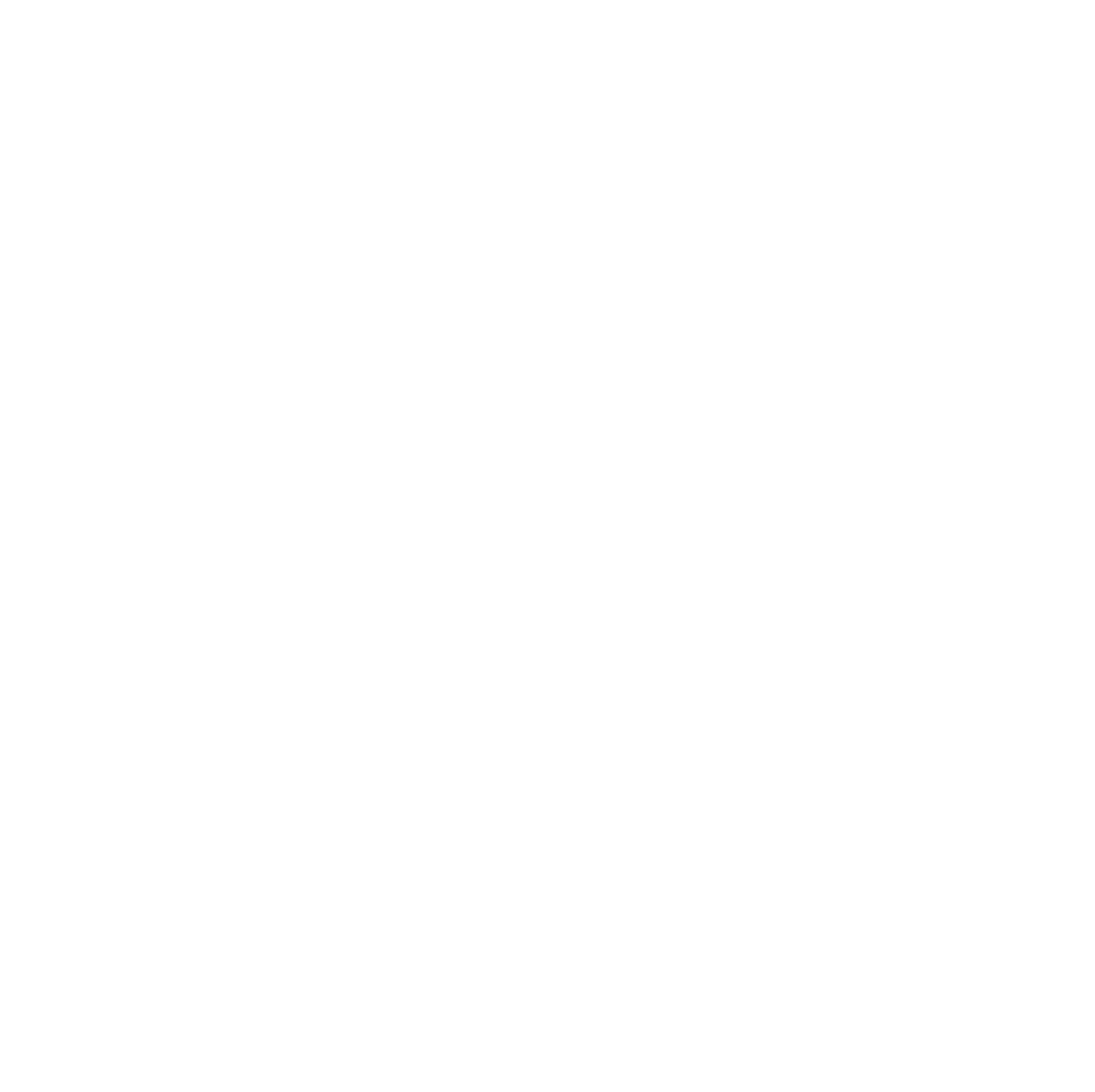 Income tax-free death benefit equal to policy’s net amount at risk 
Employees in poor health are not subjected to increased economic benefit taxes
Portability of life insurance at employee termination
Impact on personal cash flow is limited
Premiums are tax-deductible
Availability does not increase employer costs in profit-sharing or other defined contribution plans
Surviving spouse has self-completing retirement fund
10
Owning life insurance inside qualified plans – Month 00, 2020
[Speaker Notes: For business owners who need or can benefit from having lifetime insurance protection, no other funding arrangement is as cash flow and tax efficient as acquiring life insurance through a profit sharing plan.  Here are some of the reasons:
Normally amounts contributed to an individual’s qualified plan do not impact their personal cash flow.  Typically, most of the contributions are funded by the business. 
When employer contributions are made to a qualified plan and used to purchase life insurance, they remain tax deductible plan contributions.  This tax deductibility can reduce net costs by a significant amount depending on the employer’s tax bracket.  And if the employer and employee are the same, the impact is even greater.
Although plans can not discriminate as to the availability and types of life insurance that can be purchased in a plan, the costs of life insurance provided by profit sharing and other defined contribution plans do not impact employer contributions. 
Life insurance makes the plan “self-completing” in the event of pre-mature death.  In most family situations, husband and wife often plan to rely on combined retirement benefits. Without life insurance, a pre-mature death may limit a surviving spouse’s to a current accumulated account balance or accrued benefit. 
A life insurance policy’s net amount at risk, which is the face amount less the cash value, is received income tax free at death, the other portion is taxable.  However, please note that the policy benefits are indelible inside the participant’s taxable estate.
The annual taxable cost of insurance to an employee is based on a “standard risk” using Table 2001 costs (previously PS 58 rates) or the companies published standard term rates.  Extra charges associated with rated, smoker, or otherwise substandard risks are not taxable to the employee.
At termination of employment, the insurance policy can be transferred to another qualified plan, distributed to the employee, or purchased by the employee’s trust.]
Disadvantages of life insurance in a qualified plan
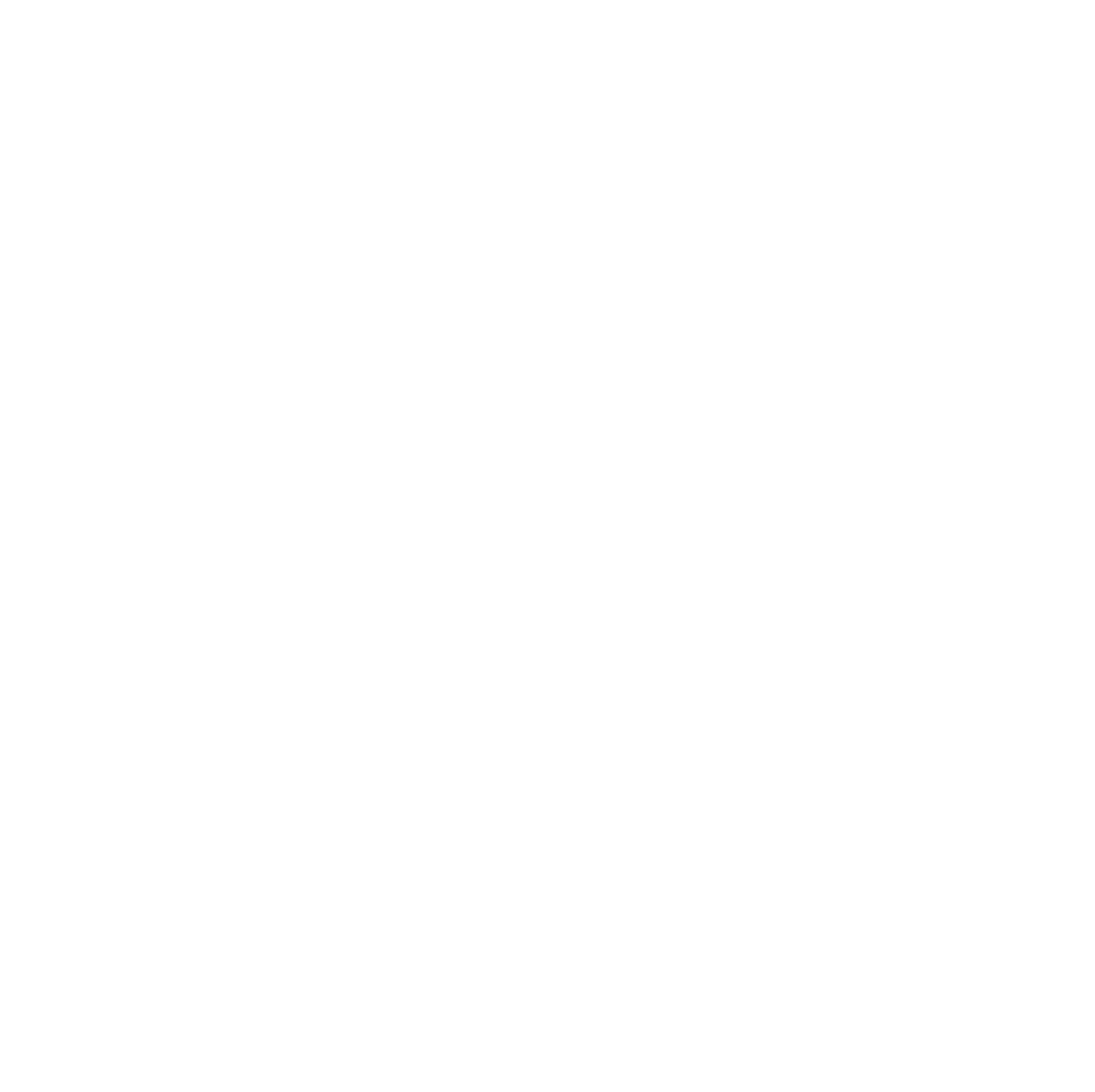 Proportional taxable death benefit equal to policy cash value 
Death benefit proceeds are includable in taxable estate if policy beneficiary is not surviving spouse
Pure term insurance cost is taxable to employee annually
Insurance costs subtract from accumulation value (in a defined contribution plan)
Amount of insurance that can be purchased is subject to contribution limits
11
Owning life insurance inside qualified plans – Month 00, 2020
[Speaker Notes: Let’s talk about the disadvantages of owning life insurance inside a qualified plan.  These include:
The term insurance cost (but not the extra cost for any rating) is currently taxed to the employee using the Government Table 2001 or (if certain conditions are met) the insurer’s published Yearly Renewable Term rates.  See IRC §72(m)(3). 
NOTE: Equitable Financial does offer an “alternative rate” schedule. 
If an employee already has insurance outside of their qualified plan, additional insurance may not be needed.
With a defined contribution plan, dollars directed towards life insurance reduce dollars available to provide retirement benefits. (With a defined benefit plan the retirement benefit should not be impacted).
Because of the Incidental Death Benefit (which we will discuss soon) there are limitations as to the amount of insurance that can be purchased with qualified plan dollars.
If the employee dies with life insurance in the plan, the life insurance cash value portion will be included with other plan assets and subject to estate and income taxes on distribution.
If the policy beneficiary is someone other than a surviving spouse, federal estate tax implications may necessitate owning life insurance outside of a qualified plan.]
Summary
Life insurance as a financial planning tool
Implications of dying with qualified plan assets
Attributes of prospects for life insurance in qualified plans
Advantages and disadvantages of purchasing life insurance in a qualified plan
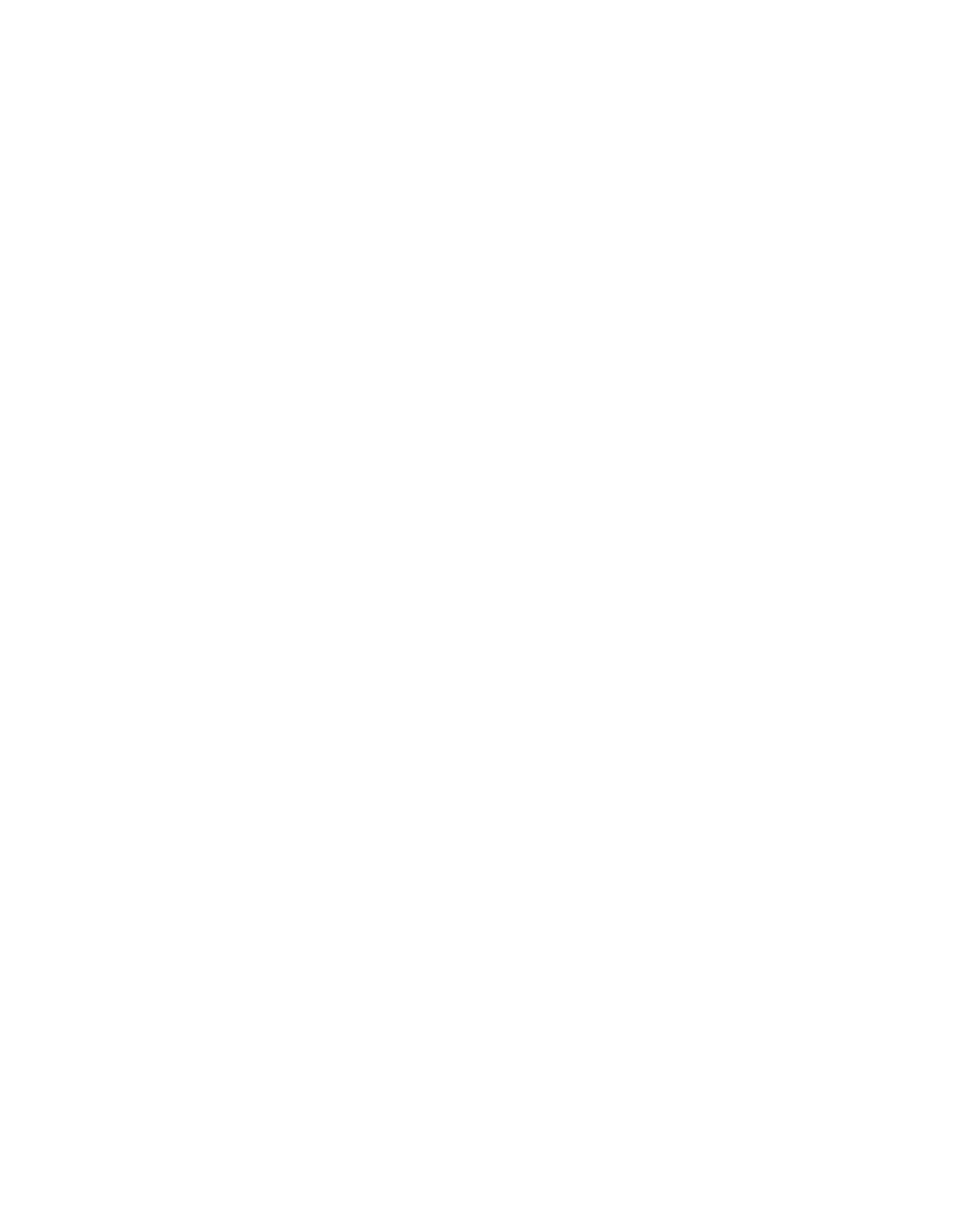 12
Owning life insurance inside qualified plans – Month 00, 2020
[Speaker Notes: This is the end of the first section.  
Let’s review what we have talked about so far
On to the next section.]
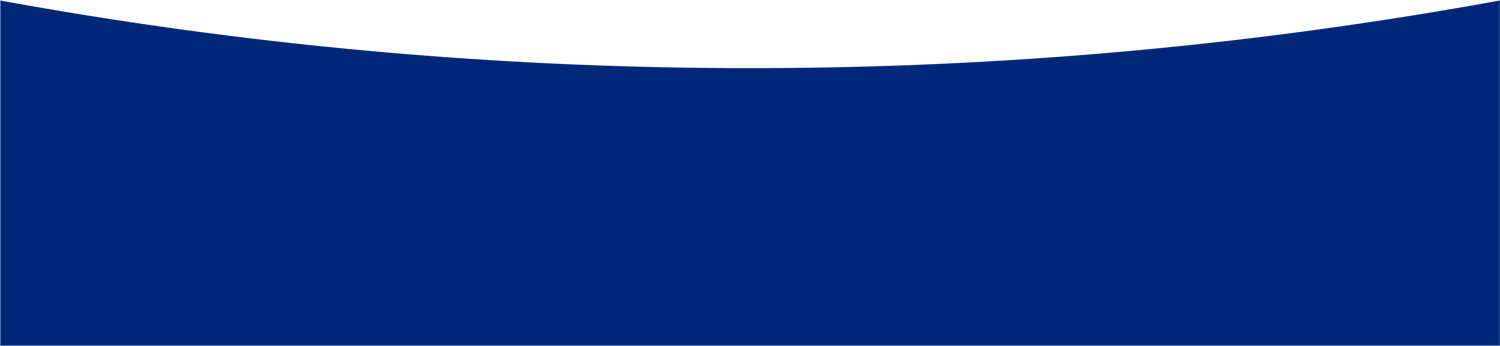 Plan guidelines
13
Owning life insurance inside qualified plans – Month 00, 2020
[Speaker Notes: Plan Limitations
One of the most confusing topics are the limitations the tax law places on the amount of life insurance that can be purchased in qualified plans.]
Plan guidelines
Incidental death benefit rules
Qualified plan’s primary role is retirement income
Life insurance must be incidental to the retirement benefit
14
Owning life insurance inside qualified plans – Month 00, 2020
[Speaker Notes: A qualified plan’s basic purpose is to provide for retirement income.  If the IRS determines that the primary purpose of a qualified plan deviates from this (e.g. to purchase life insurance) the plan may be disqualified and lose its tax advantage.
The purchase of life insurance must be a secondary purpose or “incidental” to the retirement goal.  
“They may provide for the payment of incidental death benefits through insurance or otherwise” See Reg. 1.401-1(b)(1)(i).  This rule has come to be known as the “Incidental Death Benefit rule”.  
An employer may take a current income tax deduction for contributions to a retirement plan to the extent that it provides an incidental death benefit.  Restrictions on the purchase of life insurance are not found in the code or regulations.   Instead they are the result of a series of Revenue Rulings. The specific guidelines that have developed depend on the type of insurance being purchased and type of the qualified plan.
Today, we will concentrate on planning with defined contribution plans; specifically Profit Sharing plans.]
Incidental death benefit rules (Rev. Rul 74-307)
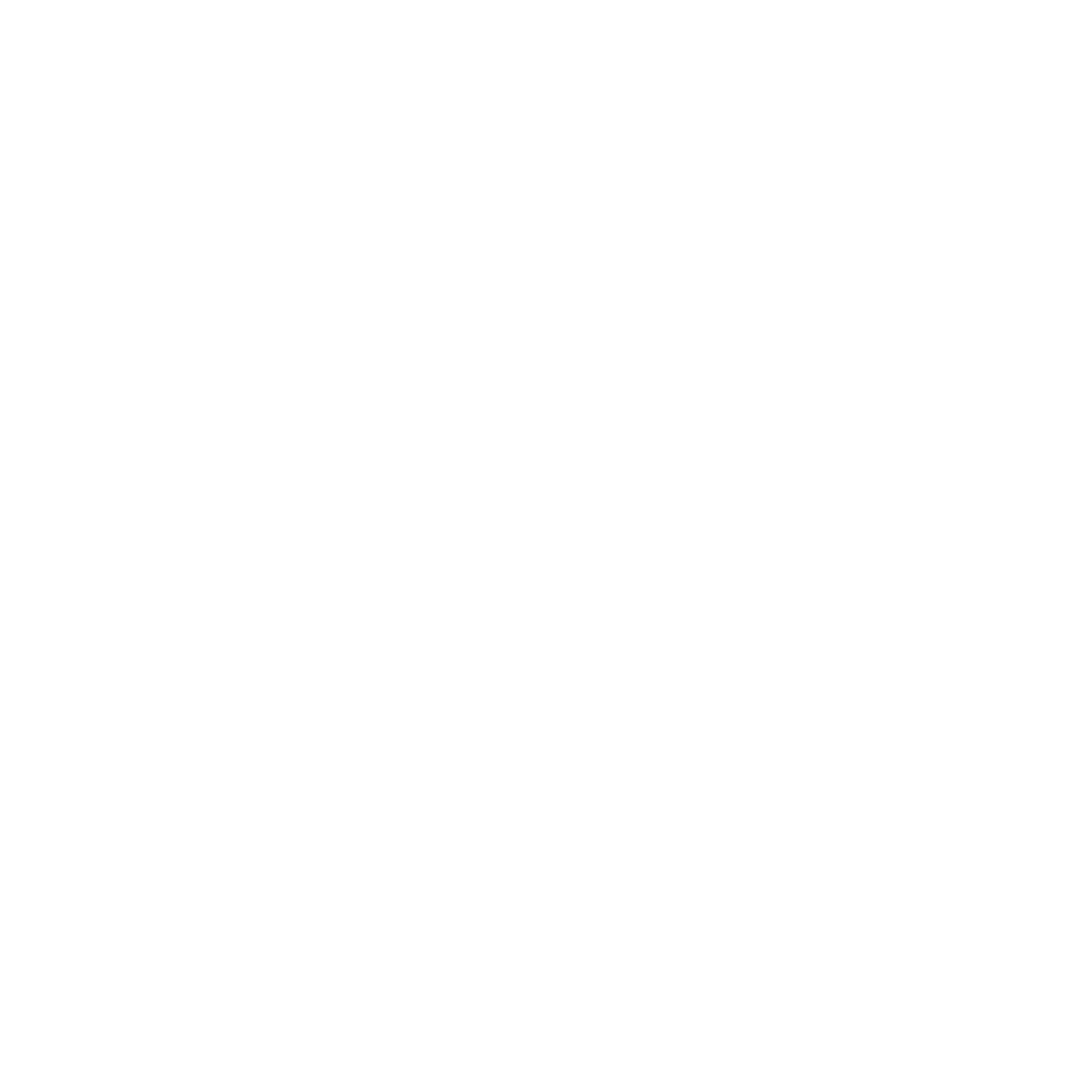 For defined benefit and defined contribution plans alike
Variable/Term/UL
Any amount up to but less than 25% of aggregate employer contributions may go toward life insurance premiums
Whole Life
Any amount less than 50% of aggregate employer contributions may go toward life insurance premiums
If either of the above is utilized, the plan may also provide for the payout of the accumulated plan value (or value of the accrued vested benefit in the case of DB plans) in addition to the life insurance death benefit.
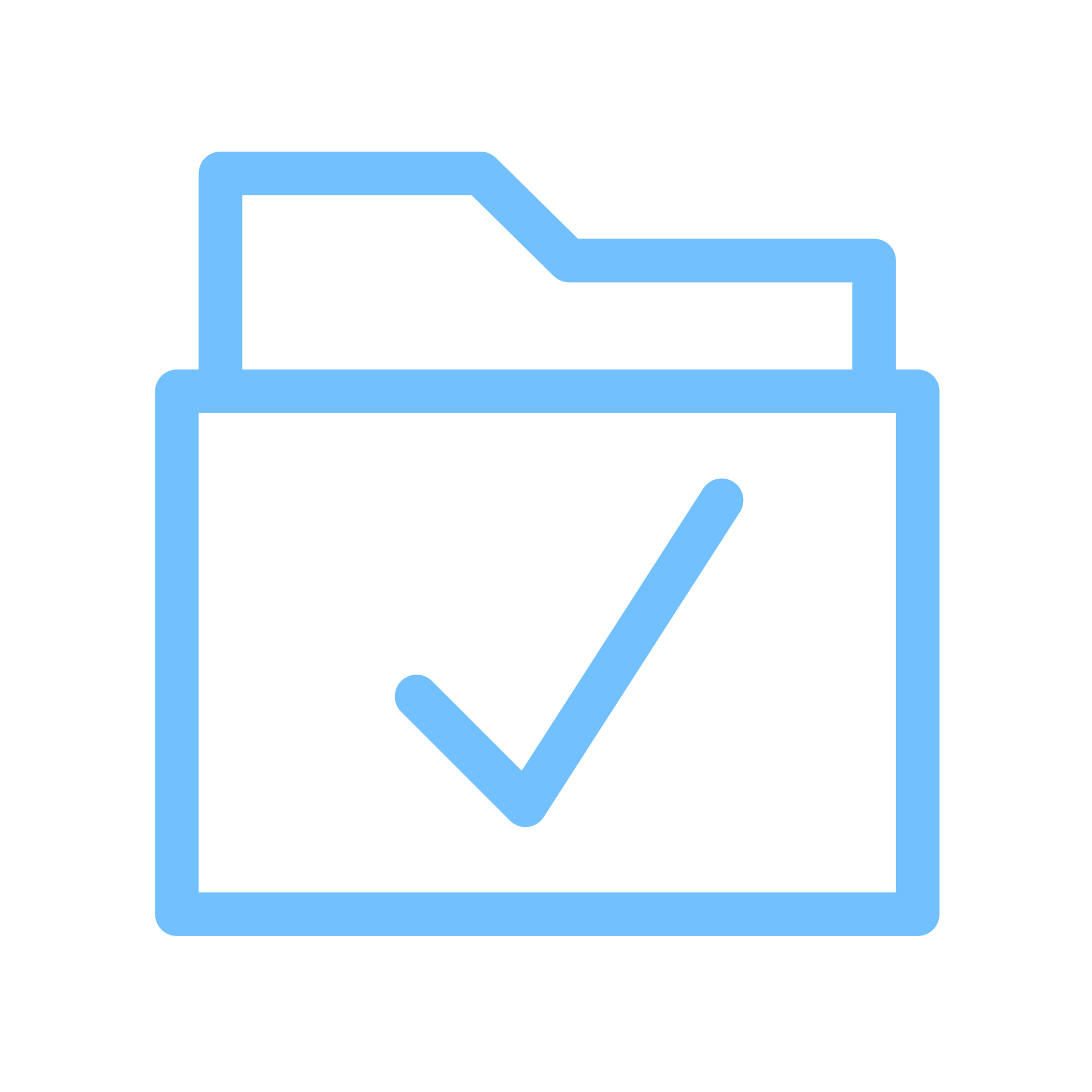 15
Owning life insurance inside qualified plans – Month 00, 2020
[Speaker Notes: How much insurance can be bought under the Incidental Death Benefit rule?
In order to adhere to the Incidental Benefit limits, defined contribution plans (which includes profit sharing plans) and defined benefit plans will use the “less than ...percentage tests”.  Under this test, the total premiums paid (premiums over the life of the plan) for a participant insured must at all times be less than the following percentages of the employer’s contributions to the plan.
Read slide
Page 15)
The participant can also purchase life insurance in a Defined Benefit Plan. 
Defined benefit plans may use the “less than percentage tests” or may use what was the traditional “100 time the projected monthly benefit rule.”
 
The plan can meet the Incidental Benefit requirements by complying with either rule.  
Our focus today will be with defined contribution plans and specifically with profit sharing plans.]
Incidental death benefit rules
(Rev. Rul 74-307)
Alternate rule for defined benefit plans only
The “100 times (the projected monthly benefit) rule”  
This rule used to be the “standard” for DB plans, but the percent of cumulative contributions rules are more flexible
Plan may not distribute value of accrued vested benefit in addition to life insurance if the 100 times rule is employed
There may still be some situations (depending on number of participants) where this rule may be more suitable
100 times rule is less costly to administer than the percent of aggregate contributions rule
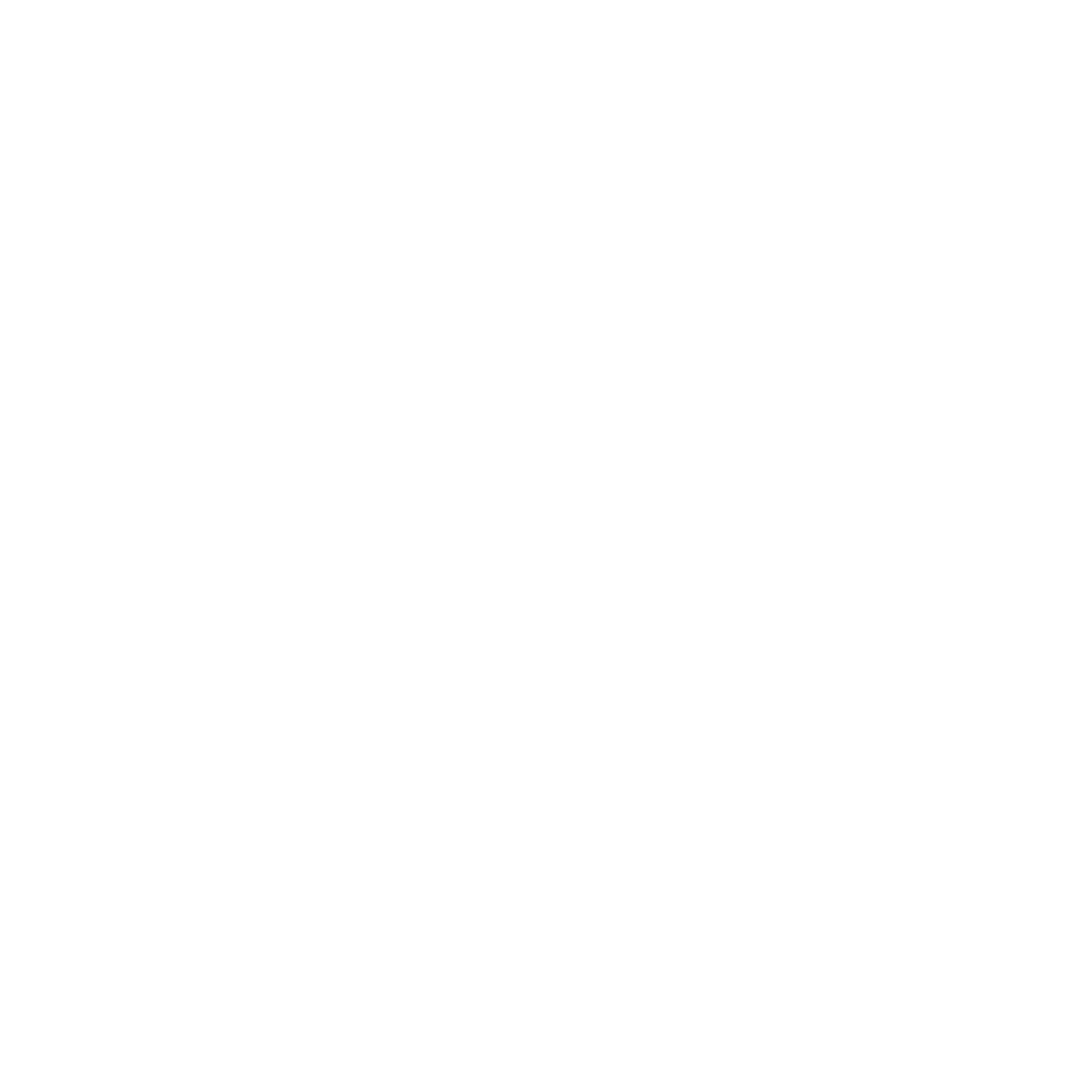 16
Owning life insurance inside qualified plans – Month 00, 2020
[Speaker Notes: Read slide]
Profit-sharing plans provide greater funding flexibility
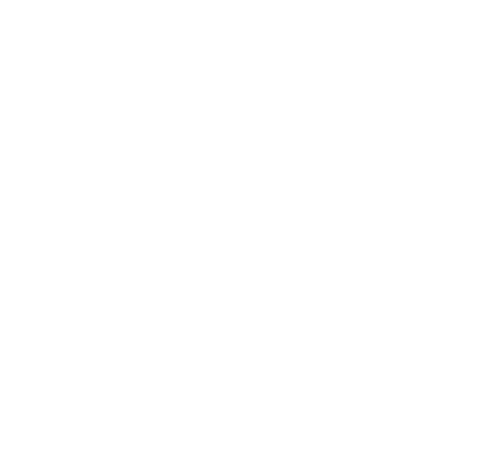 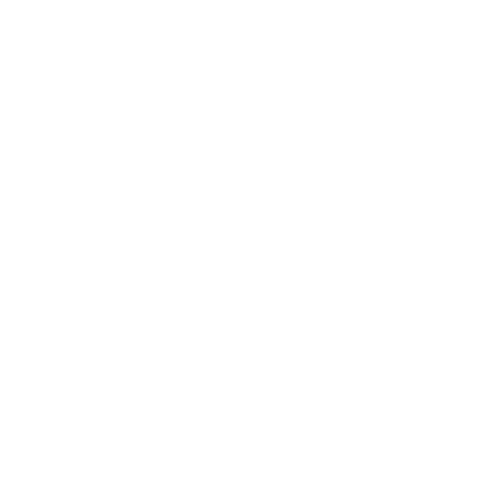 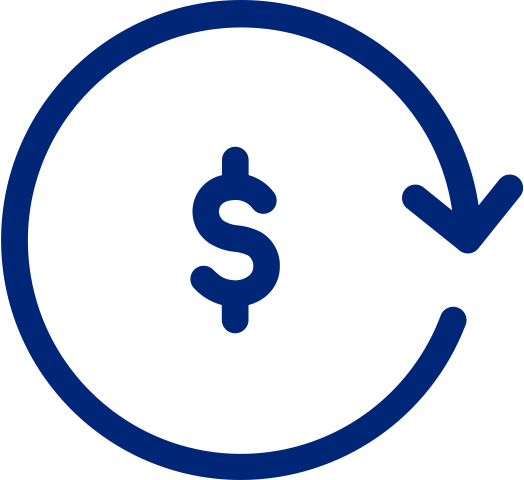 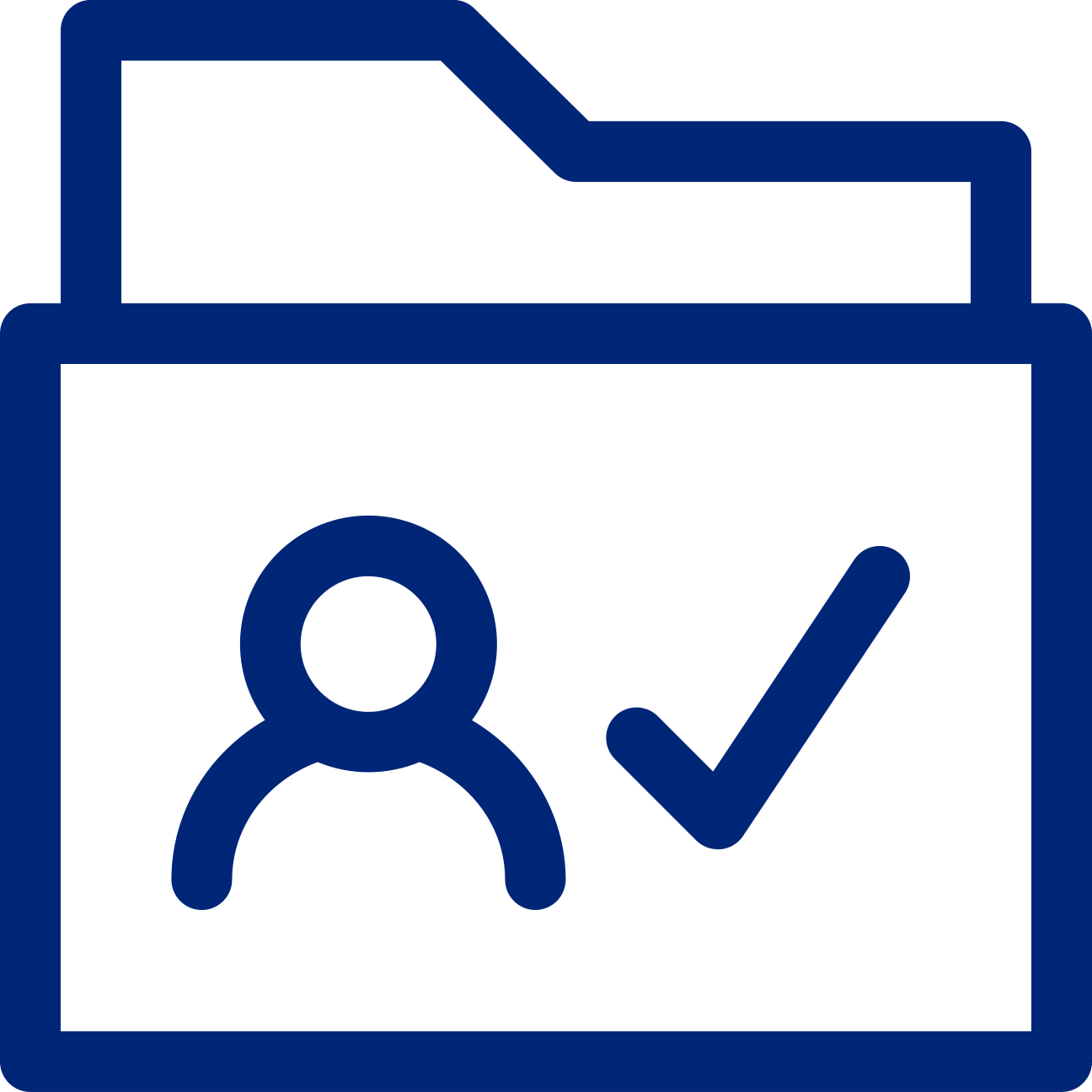 Current contributions
50% limitation
25% limitation for UL and term policies
Seasoned money if plan allows
After 2 years, 100% of employer contributions available
After 5 years, 100% of the total participant’s account is available
Seeded money
Funds rolled from other plans
Employee contribution, if plan allows
Immediately, 100% is available
Note: Profit-sharing plans must provide for the liquidation of life insurance at retirement.
17
Owning life insurance inside qualified plans – Month 00, 2020
[Speaker Notes: Profit Sharing Plans provide greater funding flexibility than any other defined contribution plan. We will now focus on profit sharing plans.
In addition to using current contributions to purchase life insurance as we discussed for defined contribution plans, profit sharing plans also have special rules for seasoned money.
Seasoned Money:
If the plan allows, after two years, 100% of employer contributions can be applied to the purchase of life insurance (not earnings, just contributions).  Rev. Rul. 54-231, 1954 CB 150, Rev. Rul. 60-83, 1960-1 CB157
In addition, if (or once) the employee/plan participant has been a participant in the plan for 5 years or longer, then 100% of the total participant’s account can be applied to the purchase of life insurance (Current contributions, prior contributions and earnings).
The reason “Seasoned Money” can be used for life insurance (if the plan so allows) is that profit sharing rules allow the participant to withdraw these funds from the plan after the two and five year time frames.  Since they are available for withdrawal they are available to purchase life insurance. 
If the plan document does not provide for the 2 year and 5 rules, then it’s “back to basics” and the 50% and 25% incidental rules.
Seeded Money:
As you are aware, life insurance cannot be purchased within an IRA.  However, with the portability rules, IRA money can be rolled into a profit sharing plan. And under the Seasoned Money rules, the IRA’s holding period may be tacked on to these funds holding period within the profit sharing plan.  This presents an opportunity to make additional funds available for the purchase of needed life insurance.  The ability to use “seeded” funds that are transferred into the profit sharing plan adds an element of flexibility to the use of a profit sharing plan.
The use of “Seeded Money” and “Seasoned Money” opens up opportunities for individuals with a need for costly amounts of life insurance.  
Employee contributions
One other note on available funds.  If the plan allows for voluntary employee contributions, 100% of funds contributed by an employee can also be applied to purchase life insurance.  Voluntary employee contributions can be applied to purchase life insurance on the employee’s life or any other person that the participant has an insurable interest in, such as: husband, wife, parent, and child.
Important note: When the participant retires, the plan must require the trustee either to convert the policy into cash, or provide the participant with retirement income without life insurance protection, or to distribute the policy to that person.]
Life insurance in a profit-sharing plan
18
Owning life insurance inside qualified plans – Month 00, 2020
[Speaker Notes: Let’s look at a case study: Your client, Bob Crachit’s company has a Profit Sharing Plan.. $40,000 has been contributed to his account each yea for last 6 years.  
Normally, Bob would be allowed to apply 25% (or $10,000) of the $40,000 contribution toward the purchase and continued funding of a Universal Life Insurance contract.]
Life insurance in a profit-sharing plan
Assuming insurance had not been purchased in an earlier year. 
1	Plus earnings on the account become available.
19
Owning life insurance inside qualified plans – Month 00, 2020
[Speaker Notes: Let’s take it a step further. After two years of “Seasoning”, amounts not previously used to purchase life insurance could be applied on a rolling basis.  After the 5th year in the plan, earnings on the account could also be applied to life insurance premiums.]
Life insurance in a profit-sharing plan
Assumes $200,000 is rolled over to the profit-sharing plan in the fifth year.
20
Owning life insurance inside qualified plans – Month 00, 2020
[Speaker Notes: Assume that in the 5th year employee assets from other plans are rolled into the profit-sharing plan and that the TPA and other advisors have determined that these assets are also available to purchase life insurance.]
Life insurance in a profit-sharing plan
Participant age 502
$1,000,000, UL option B
DB divided by $1,000 x rate
Taxable: [$1,000,000/1,000] x $0.89 = $890
After-tax cost: $890 x .35 = $312
2	Assumes participant is NOT the owner of a “pass-through” entity.
21
Owning life insurance inside qualified plans – Month 00, 2020
[Speaker Notes: What is the current cost to the plan participant for including life insurance in his pension plan?
Assume Bob is age 50 and has a $1,000,000 UL policy set up under option B.
What is the out of pocket cost to Bob?  What is the value of the coverage? 
 Owners of “pass-through entities – i.e. sole proprietors, partners -- are not subject to Imputed Income reporting and taxation.  However, the tax-deductible annual plan contribution must be reduced by the amount that would otherwise have been reportable as Imputed Income.  As a result, the owner of a pass-through entity has no basis that can be recovered at retirement/rollout
This value is determined based on the pure death benefit amount (death benefit less cash value) and applying Table 2001 rates based on the insured’s age. [If a company has a published one year term rate that is commercially available, it may be possible to use that rate instead of the Table 2001 rate.] 
NOTE: Equitable Financial does offer an “alternative rate” schedule. 
Concern has been expressed that the rates have changed from PS 58 to Table 2001..  Actually the new rates are lower.
Consider the cost of insurance for clients who are substandard risks.  These Table 2001 rates are substantially lower than what someone in a substandard category might have to pay for insurance outside the plan.  The participant does not pay tax on the Economic Benefit but merely pays tax on the amount equal to the economic benefit.  This is another advantage to purchasing life insurance through a qualified plan.]
Plan limitations summary
The purchase of life insurance must be “incidental”
Funds from a profit-sharing plan can be used for life insurance after “seasoning” for 2 or 5 years
Funds rolled over from other plans into a profit-sharing plan may be immediately available
Employee contributions, if plan allows, are immediately available
Economic benefit costs
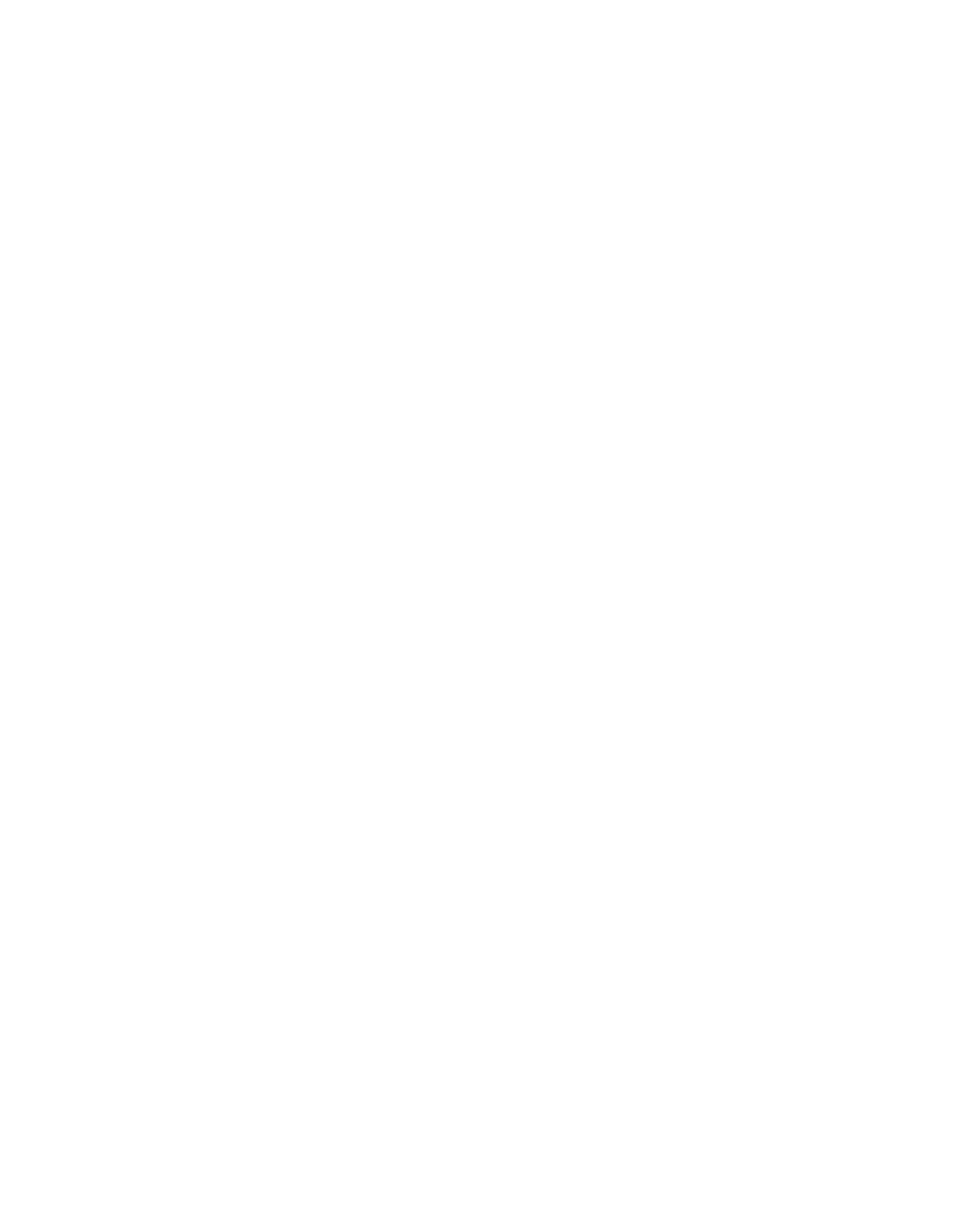 Note: When a profit-sharing plan allows the purchase of life insurance, it must be offered to all employees.
22
Owning life insurance inside qualified plans – Month 00, 2020
[Speaker Notes: This is the end of the second section.  
Let’s review what we have talked about so far
Read slide.]
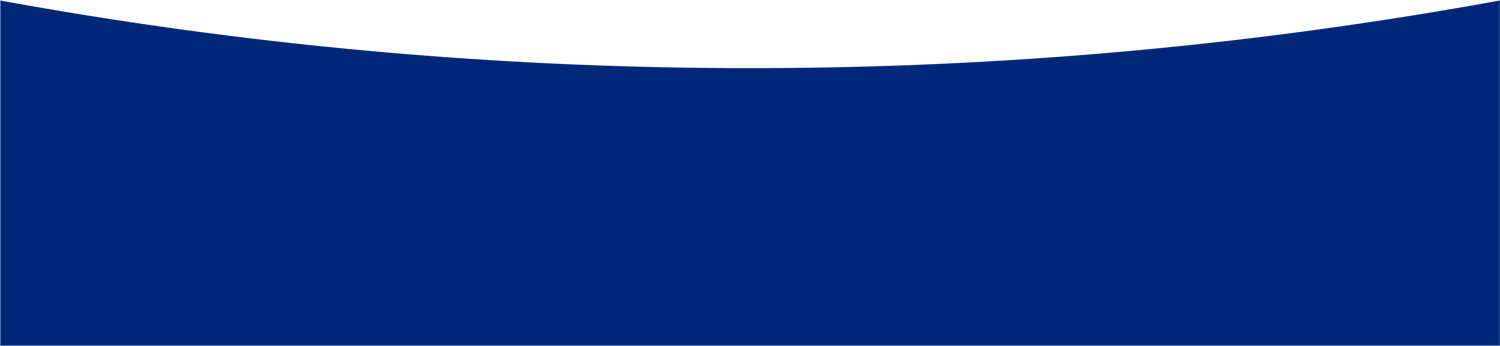 Removing the policy from the plan
23
Owning life insurance inside qualified plans – Month 00, 2020
[Speaker Notes: Plan Limitations
One of the most confusing topics are the limitations the tax law places on the amount of life insurance that can be purchased in qualified plans.]
What if the participant dies with a policy inside the plan?
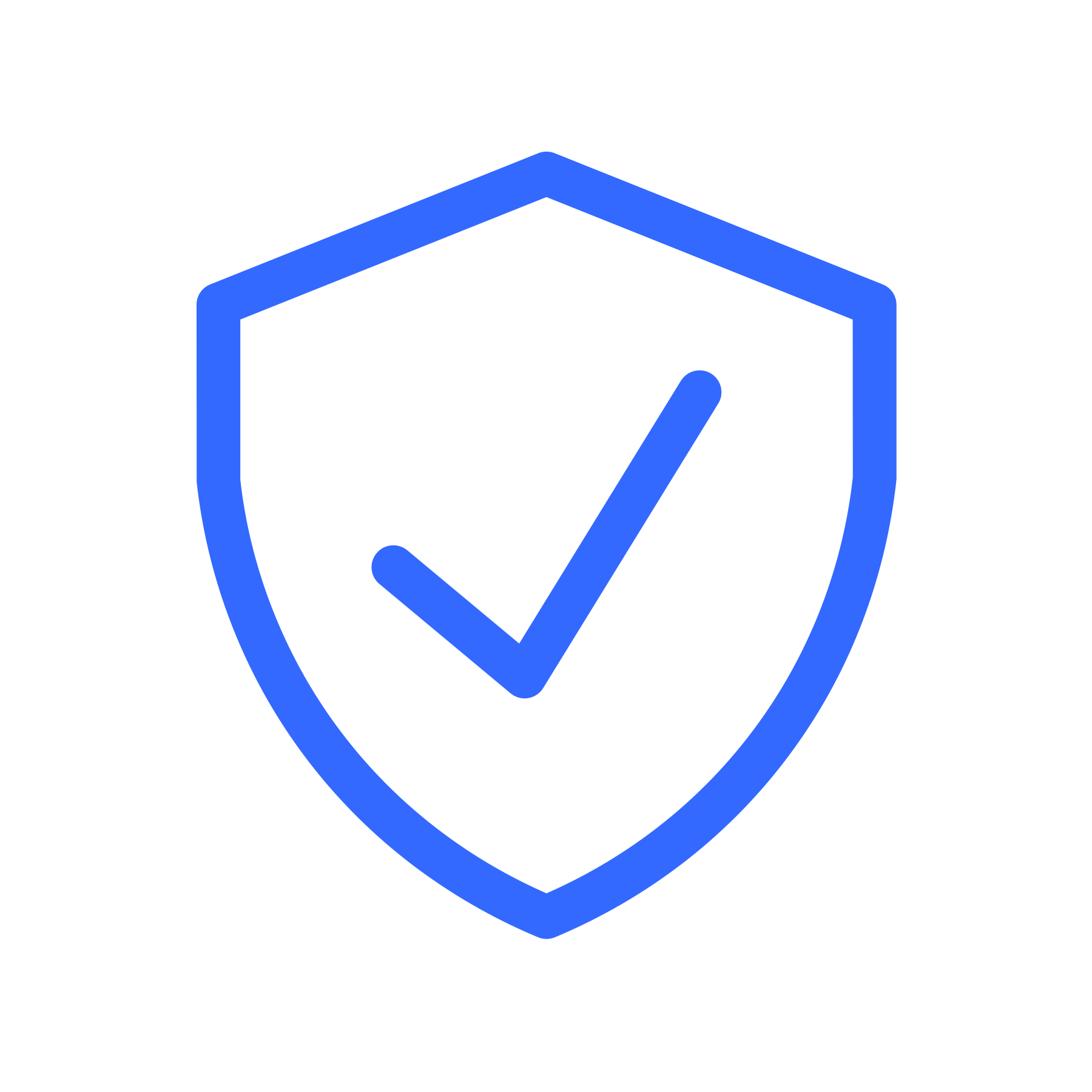 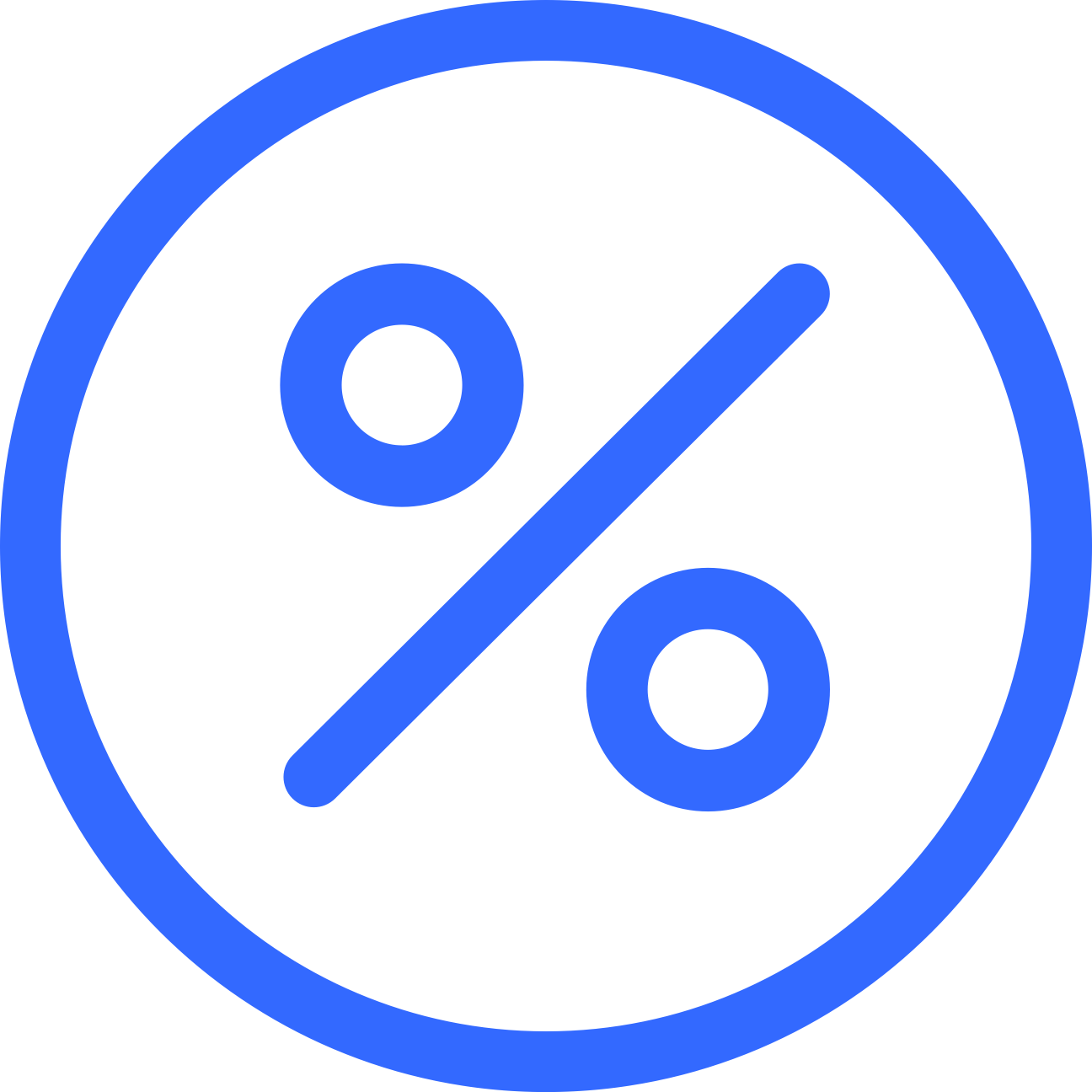 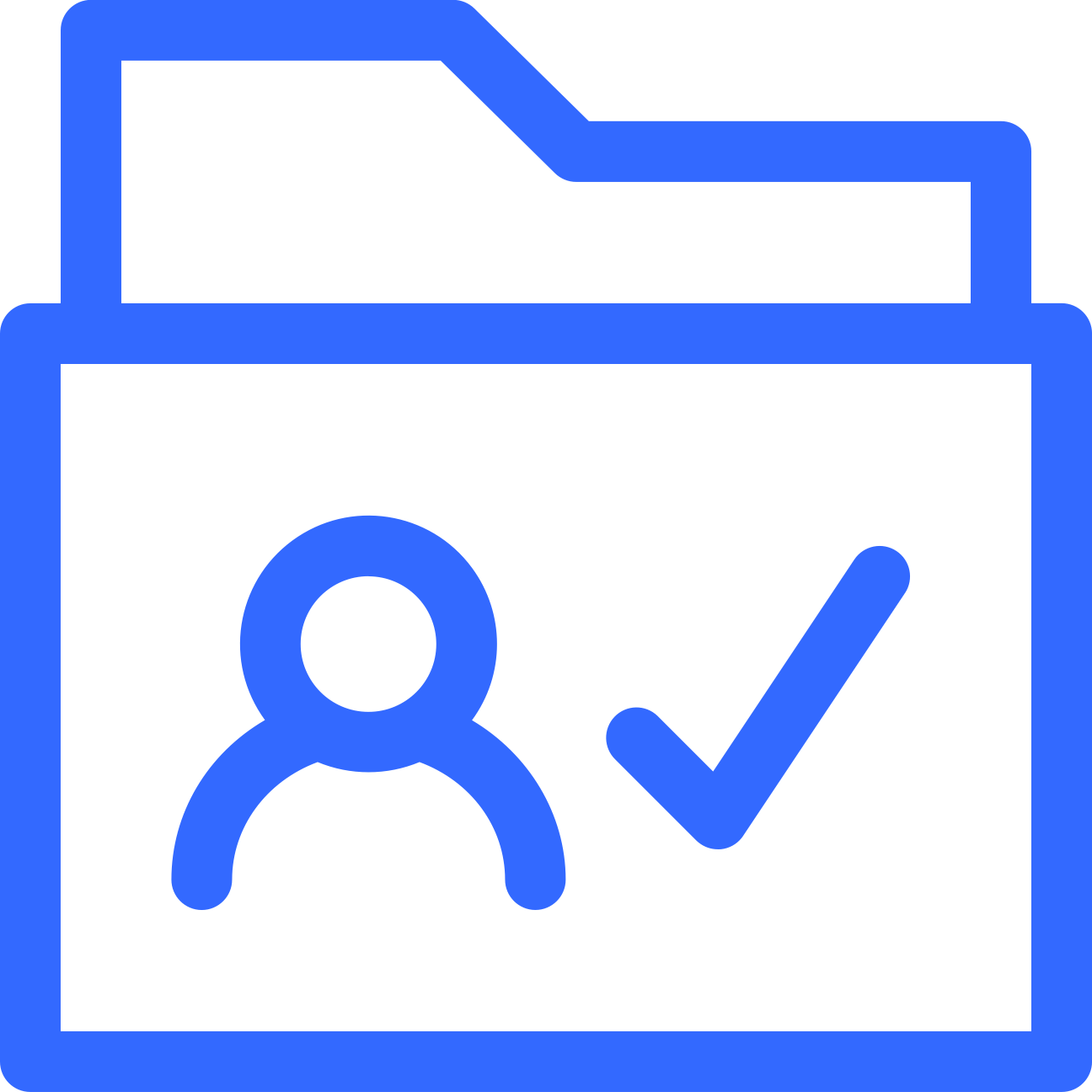 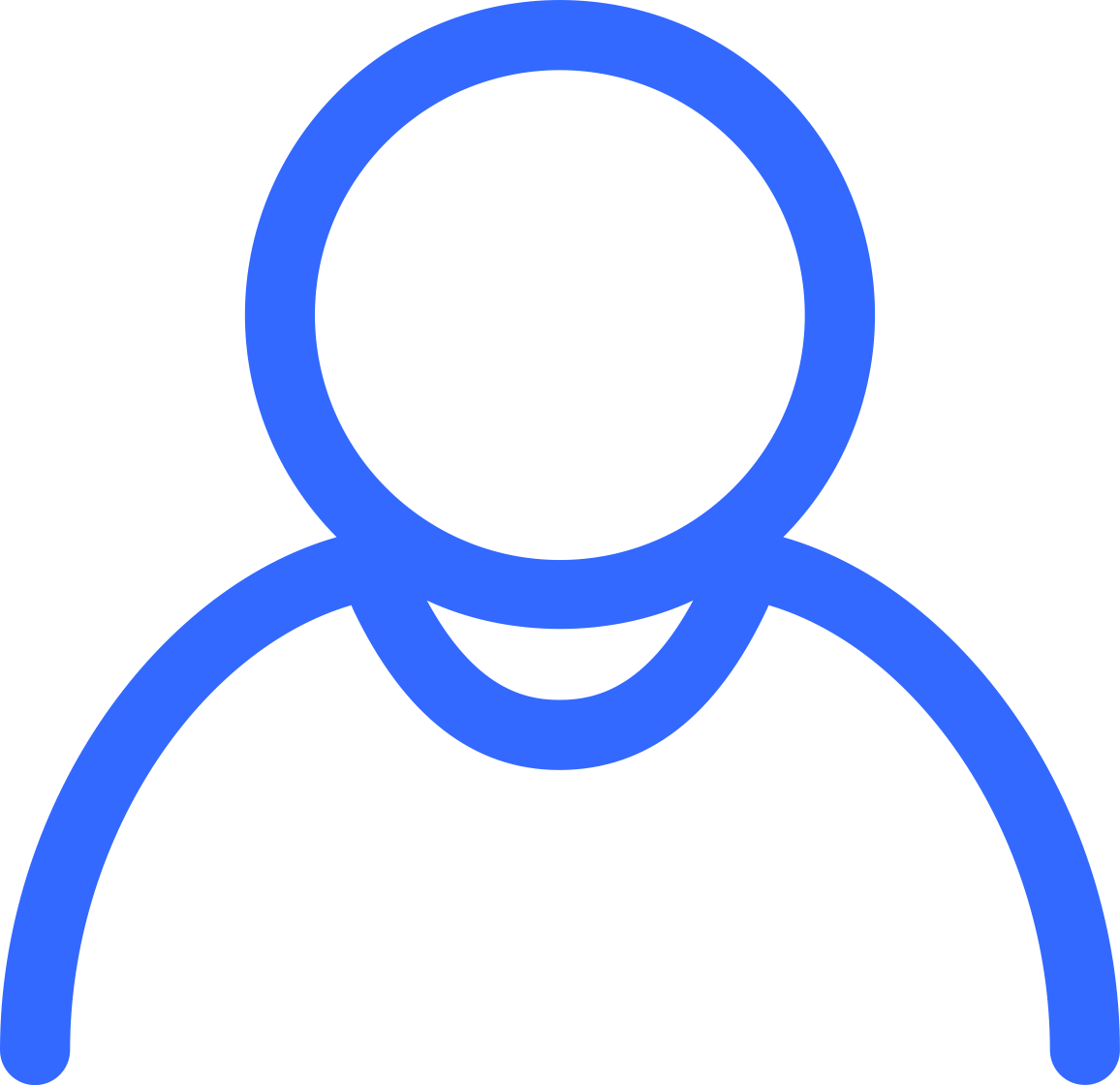 A credit for economic benefit amounts taxed may be available
Death benefits may be subject to estate taxes
Beneficiaries are taxed on the cash value
Life insurance death benefit, in excess of cash value, is received income tax-free
24
Owning life insurance inside qualified plans – Month 00, 2020
[Speaker Notes: What happens if a participant dies with life insurance in their profit sharing plan?
The life insurance death benefit in excess of cash value, (the pure amount at risk) is received income tax free by the beneficiaries.            [ [Tres.Reg 1.72-16(4)]
The beneficiaries are taxed on the policy’s cash value.  A credit may be available for the cumulative value of the “economic benefit” amounts taxed to the participant during the years the insurance was in the plan. [IRC 72(m)(2)]  (not the tax paid, the amount that was taxable)  However, if the insured was a self employed owner employee their beneficiaries can not take a credit for Economic benefits taxed.
The insurance death benefits may also be subject to estate taxes. [IRC 2001 ]
That fact that the death proceeds may be included in the estate for estate taxes is a plan design consideration.  As such, it may be best to take the policy out of the plan when economically feasible to do so.  When a participant dies with a life insurance policy owned by his or her qualified plan, IRC§72(m)(3)(c) dictates that the distribution is treated as a retirement plan distribution to the extent of the policy’s cash surrender value immediately prior to the employee’s death.
Let’s look at the income tax considerations in a case study]
Removing the policy
from the plan
Life insurance death benefit is $1,000,000
Cash value at date of death is $100,000
Economic benefit amount taxed to him over the life of plan is $10,000
Cash surrender value, less paid economic benefit costs, is taxable
Tax-free life insurance death benefit is $900,000
Of the remaining $100,000, $90,000 is taxable as a payment from the retirement plan
$100,000 – $10,000 = $90,000 taxable amount
$1,000,000 – $90,000 = $910,000 income tax-free to the qualified plan beneficiaries
John dies at age 55 with a life insurance policy in his PSP.3
3	John was not a self-employed owner employee.
25
Owning life insurance inside qualified plans – Month 00, 2020
[Speaker Notes: Read slide:
The $1,000,000 death benefit may also be subject to estate taxes.  If the beneficiary is a surviving spouse the insurance death benefit will qualify for the unlimited marital deduction. If paid to anyone else it would be included in John’s estate and may be subject to estate taxes. If estate taxes are an issue, the life insurance should be rolled out of the profit sharing plan prior to death, if possible.  
Let’s talk about options for removing life insurance from a qualified plan.  These options are known as “Exit Strategies”]
Exit strategies: options for 
removing the policy 
from the plan
Terminate the policy
Distribute the policy to the plan participant
10% penalty if below age 59½
Trustee takes a maximum policy loan and transfers the policy to the plan participant 
Sell the policy to the participant
Sell the policy to the participant’s grantor trust
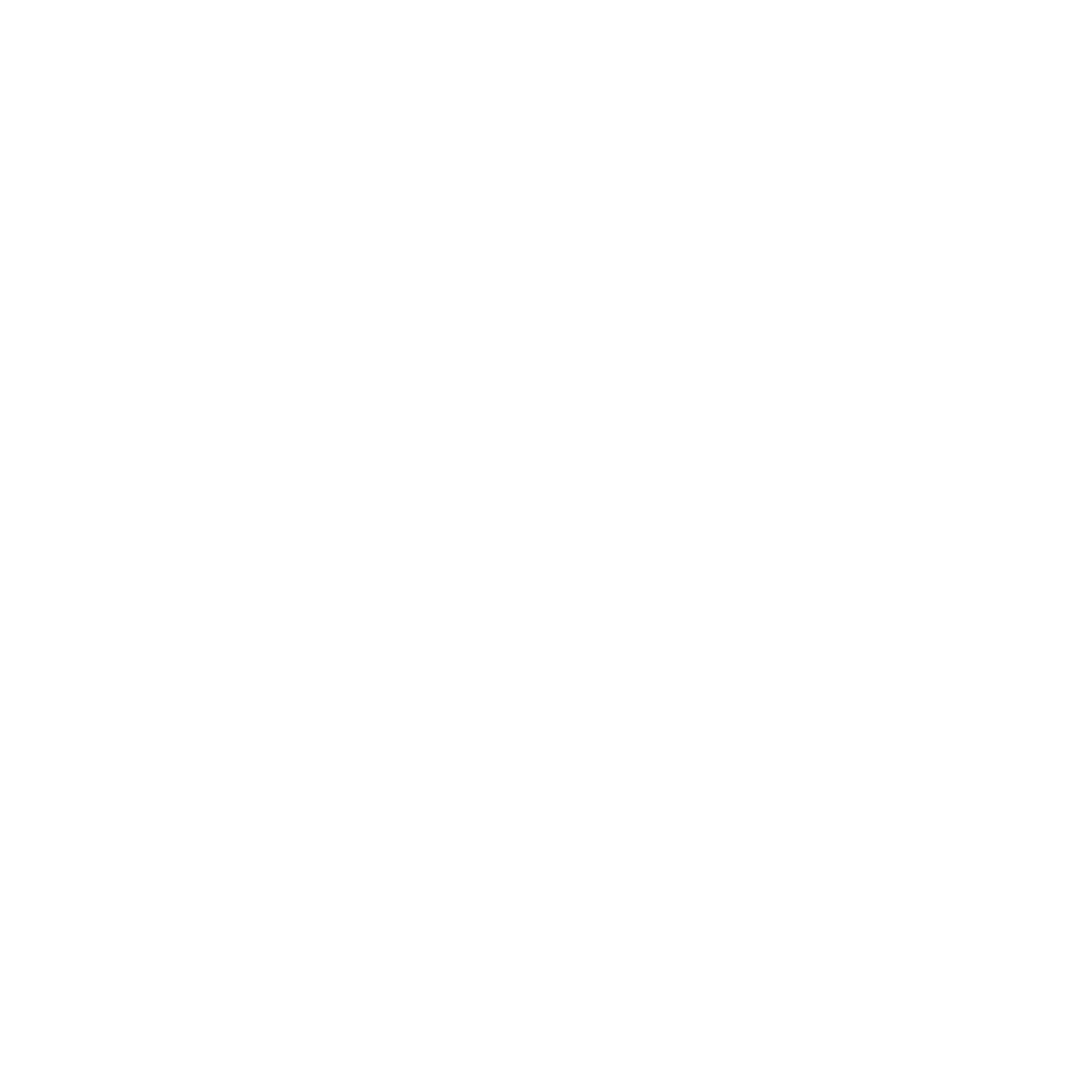 26
Owning life insurance inside qualified plans – Month 00, 2020
[Speaker Notes: Here are some practical options to consider when removing life insurance from the plan.  Each of these ”Exit Strategies” has it’s own tax implications.
Terminate the policy by surrendering it to the insurance company.  In exchange, the insurance company would pay the plan an amount of cash equal to the policy’s cash surrender value.
Distribute the policy from the plan to the participant.
The trustee could take a maximum policy loan from the policy and then transfer the policy to the plan participant.  (If the policy’s net death benefit is still sufficient to meet the participant’s insurance needs and the amount the trustee can get out from the policy is close to the policy’s FMV, this approach may make sense. 
Sell the policy to the participant.	
Sell the policy to the plan participant’s grantor trust.
Although terminating the life insurance policy may be an obvious option, it may be the least practical option.  However, it may be an option for the trustee to consider upon the participant’s retirement, if the participant has no interest in continuing the life insurance policy outside the plan or is financially unable to take ownership.
Let’s now discuss the other more popular strategies for moving the life insurance out of the plan.]
Exit strategies: distributing the policy from the plan
Participant is taxed fair market value
Participant
Profit-sharing plan
Policy
Gift of policy to ILIT
3-year “look back” applies to participant’s estate
ILIT
27
Owning life insurance inside qualified plans – Month 00, 2020
[Speaker Notes: If distributing the policy is a consideration, then the plan must either include provision for an in-service distribution or another triggering event must occur. A profit sharing plan may allow for in-service withdrawals.  Usually this option is available after a number of years of participation in the plan or reaching a certain age hallmark. Terminations of the plan, termination of employment or retirement are other common triggering events which would allow for a distribution of the policy.
At a minimum, the participant’s retirement plan would require the trustee to consider some action with regard to the policy; termination, distribution or sale.  If the policy is distributed to the participant, he or she must include in gross income (in the year received) the “Fair Market Value” of the policy [IRC 402(a)].  The fair market value of the policy must be determined and will be subject to income tax as a qualified plan distribution.  We will discuss the fair market value issue in a moment.
There may be a penalty for a premature distribution from the plan if the participant is less than age 59 ½ at the time of distribution of the policy, unless one of the exceptions to IRC 72(t) is met. 
In this example, let’s assume that our client is 50 years old and has a single life universal life policy in his profit-sharing plan.  The death benefit is in excess of $3.5 million dollars.  His accountant has advised him that the FMV of the policy today is about $500,000.  He is going to explore the new IRS guidelines to come up with a more detailed number.
If the policy is distributed from the plan to Bob, he would then be taxed on the Fair Market Value ($500,000) of the policy.  Since he is under age 59 ½, he also faces a premature withdrawal penalty. (10% on $500,000).  Once the policy is distributed to Bob, he may transfer the policy to an ILIT to avoid inclusion in his estate at his death. Transfer to his ILIT brings into play the estate tax inclusion rule, if he should die within 3 years of the transfer of the policy to the trust”.   [IRC 2035 (a)], the death benefit would be included in his estate.
Transfer to the ILIT also creates a gift tax issue. The annual gift tax exclusion of $14,000 per donee is available for present interest gifts. And the lifetime gift exemption, currently covers lifetime gifts of up to $5,340,000 (Tax year 2014).  Bob’s wife could join in the gift as well.
Planning note: In most cases, after the policy has been in place for a number of years the policy cash value should be more than sufficient to offset the taxes paid by the participant upon transfer of the policy from the plan]
Exit strategies: participant purchases the policy
Fair market value
Participant
Profit-sharing plan
Gift of policy to ILIT
3-year “look back” applies to participant’s estate
ILIT
28
Owning life insurance inside qualified plans – Month 00, 2020
[Speaker Notes: If the participant has the means to purchase the policy, a rollout by sale may be a viable alternative.  
With a sale/purchase the policy’s FMV would be transferred to the plan in exchange for the plan asset that was being removed (the life insurance policy).  With this approach, the policy's cash value remains income tax-deferred. There is no taxable event which avoids current income taxes and the 10% premature withdrawal penalty. 
With a purchase/sale, estate planning flexibility also remains.   The sale of the policy to the insured can be followed by a transfer to an ILIT.  Keep in mind that if the policy is gifted to the ILIT, the three-year rule for estate tax inclusion may apply to this transfer.
Avoiding the prohibited transaction rules.  Generally purchase by a plan participant of his or her policy is an exception to prohibited transaction rules. PTE- 1992-6.  The conditions required would include, Condition #1, that fact that if the policy was not purchased it would be surrendered by the plan trustee. #2 Price is at least equal to what the plan would get if they surrendered the policy.  (There is no price reduction for employee’s basis or economic benefit costs).]
Exit strategies: ILIT purchases plan
Participant
Profit-sharing plan
Gift equivalent to FMV
Fair market value
ILIT
Policy
29
Owning life insurance inside qualified plans – Month 00, 2020
[Speaker Notes: Another option is to have an ILIT directly purchase the policy.  Here are important issues worth noting when considering sale of the plan policy to a trust.
In general ERISA prohibits transactions between pension plans and participants (parties in interest). 
Therefore there is a question as to whether or not a sale to an ILIT is a prohibited transaction.  However, there is an exception that covers sales to a relative; an employer; another employee, as well as to a plan participant.  An ILIT created by the plan participant/insured which is a grantor trust, meets the exemption as well.  Sale to a “grantor trust is an exception to the transfer for value issue: Rev Ruling 85-13, 1985-CB. 184.  If an ILIT purchases the policy, instead of the insured, the rule that brings the insurance death proceeds back into the estate if death occurs within three years is not an issue since the insured did not transfer the contract.
In addition the issue of transfer for value must be addressed. IRC 101(a)(2).  When an existing life insurance policy is purchased by a third party (someone other than the insured himself) the “transfer for value rule” can subject the death proceeds in excess of “basis”, to income tax.  There are exceptions to the rule.  Purchase by a “grantor trust” created by the participant insured, meets one of the exceptions
Gift taxes are also an issue.  In many cases the trust may already be partially or fully funded.  If not, then transfers of cash to the trust by the participant would be deemed gifts.  
Under this approach the participant avoids the potential estate tax inclusion for transfers within three years of death.  That provision applies to a life insurance policy, but not the gift of premiums themselves, even if they were intended to purchase life insurance.  
Now what about Fair Market Value]
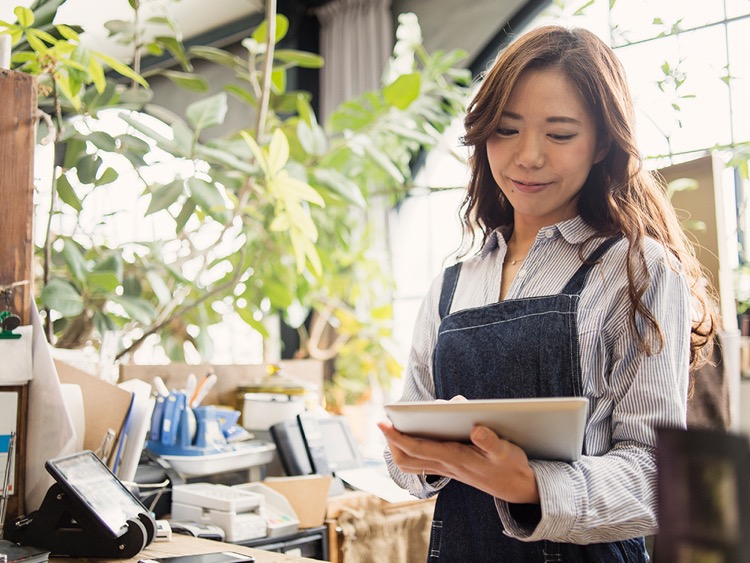 Removing the policy
from the plan
Life insurance in a pension plan – what’s it worth?
Revenue procedure 2005-25
Provides two safe harbors for determining the value of a life insurance contract distributed from a qualified plan (for income tax purposes)
IRS aim was to curb pension rescue situations
30
Owning life insurance inside qualified plans – Month 00, 2020
[Speaker Notes: Over the past few years, determining FMV for life insurance has been a changing dynamic.
More recently, on 4/8/05, the IRS released a new revenue procedure, Rev.Proc. 2005-25*, which provides guidelines on how to determine the Fair Market Value (FMV) of life insurance contracts in a number of situations which includes the sale or distribution of life insurance from qualified plans.  
Rev. Proc 2005-25 provides two Safe Harbor formulas.  These formulas, if used to determine a contract’s value, will meet the definition of Fair Market Value for federal income tax purposes.  This Fair Market Values will not be challenged by the IRS.
It is important to remember the new procedure offers a Safe Harbor approach; a taxpayer is under no obligation to use these formulas to determine income.  One is free to rely upon another method at arriving at FMV, though he or she runs the risk of running into challenge from the IRS.  
The purpose of the new Rev. Proc. is to curb the use of arrangements in which the employer or qualified plan invests substantial premiums into a life insurance policy on the life of an employee or plan participant, then once the policy is fully funded, distributes or sells the policy for an artificially low cash surrender value.  The result of these arrangements is a distribution with an economic value far greater than the cash value that was used as the basis for taxable value.  Examples or these arrangements include policies with “springing cash values” used in “retained earnings bailouts” and in the world of qualified plans “pension rescue” plans.  
*Rev. Proc. 2005-25 modifies and supersedes Rev. Proc. 2004-16]
Life insurance in a pension
plan — what’s it worth?
Safe Harbor = the greater of (A) or (B)
(A) 	= 	Terminal reserve 	 		+ 
		unearned premiums			+ 		pro-rated current year’s dividend 
(B) 	= 	PERC x ASF 	= 	(Premiums + earnings – reasonable charges)		 	x 		(Average surrender factor)
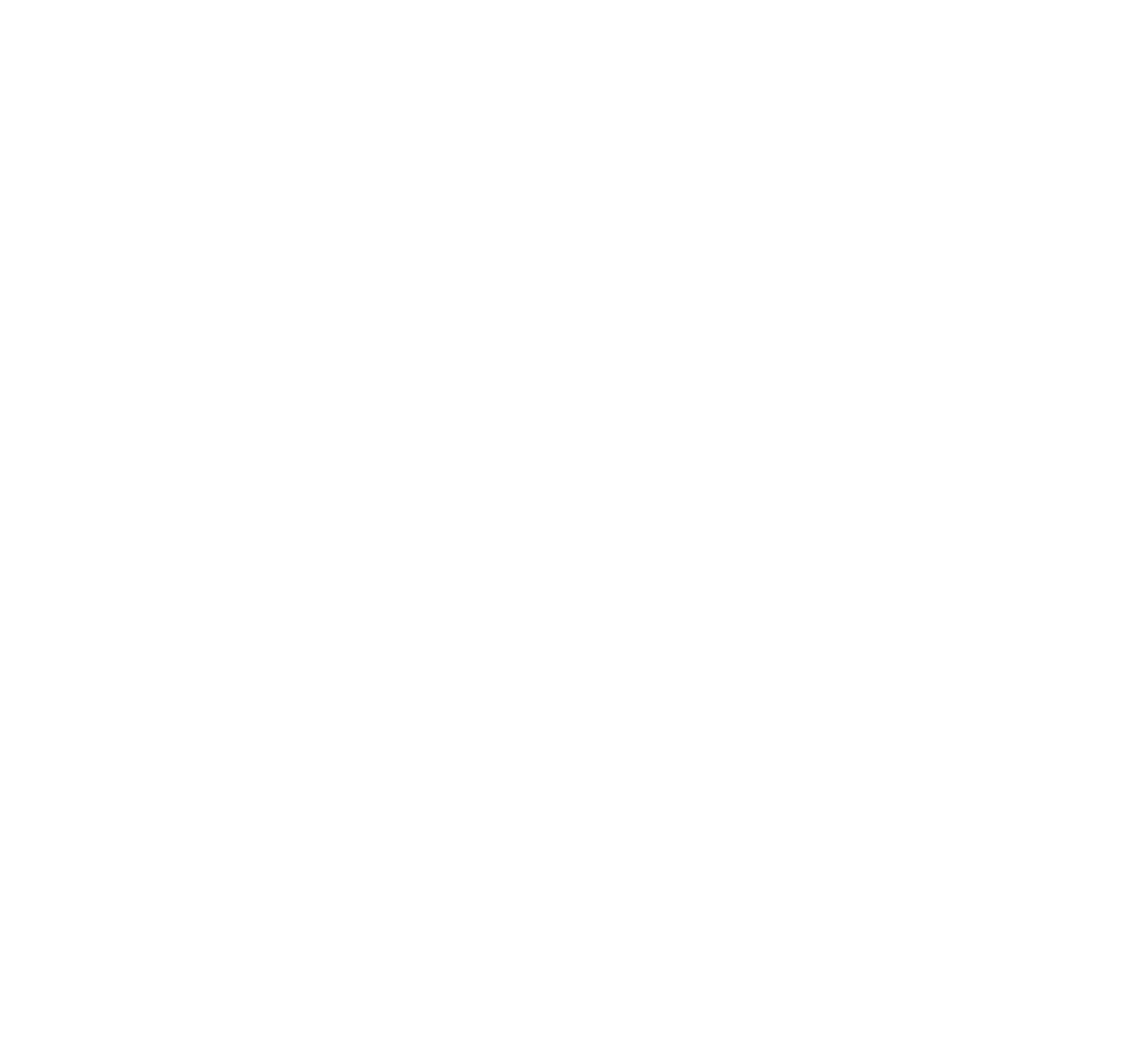 31
Owning life insurance inside qualified plans – Month 00, 2020
[Speaker Notes: Rev. Proc. 2005-25 provides two Safe Harbor formulas that, if used to determine the value of an insurance policy (endowment contract, retirement income contract, etc.) that is distributed or otherwise transferred from a qualified plan, will be accepted as FMV.  
Approaches A and B apply to ordinary life contracts and universal life policies.  Variable contracts are covered by a variation of the PERC test seen in, Approach B.
The FMV of a non-variable contract may be measured as the greater of two approaches (A) or (B).
Approach (A) is the sum of the interpolated terminal reserve and any unearned premiums + a pro rata share portion of a reasonable estimate of dividends expected to be paid for that policy year based on company experience. The interpolated terminal reserve can be calculated by determining the amount of money the life insurance company has set aside contractually to guarantee the payment of policy benefits.
OR
Approach (B) is the product of multiplying the PERC amount, based on premiums, earnings, and reasonable charges, by the Average Surrender Factor (ASF).  
The FMV Safe Harbor for variable contracts mirrors the Safe Harbor for non-variable.  The only difference is within the definition of PERC.  The PERC definition of a variable contract is defined as “all adjustments that reflect the investment return and the market value of segregated asset accounts”, as opposed to “any amounts credited to the policyholder with respect to premiums, including interest” as in the PERC definition for a non-variable contract
Cautionary Note: The reserve values for Universal life policies with guaranteed death benefits (like a Lapse Protection Rider) may be significantly higher than both the cash value and the PERC value]
Life insurance in a pension plan — what’s it worth?
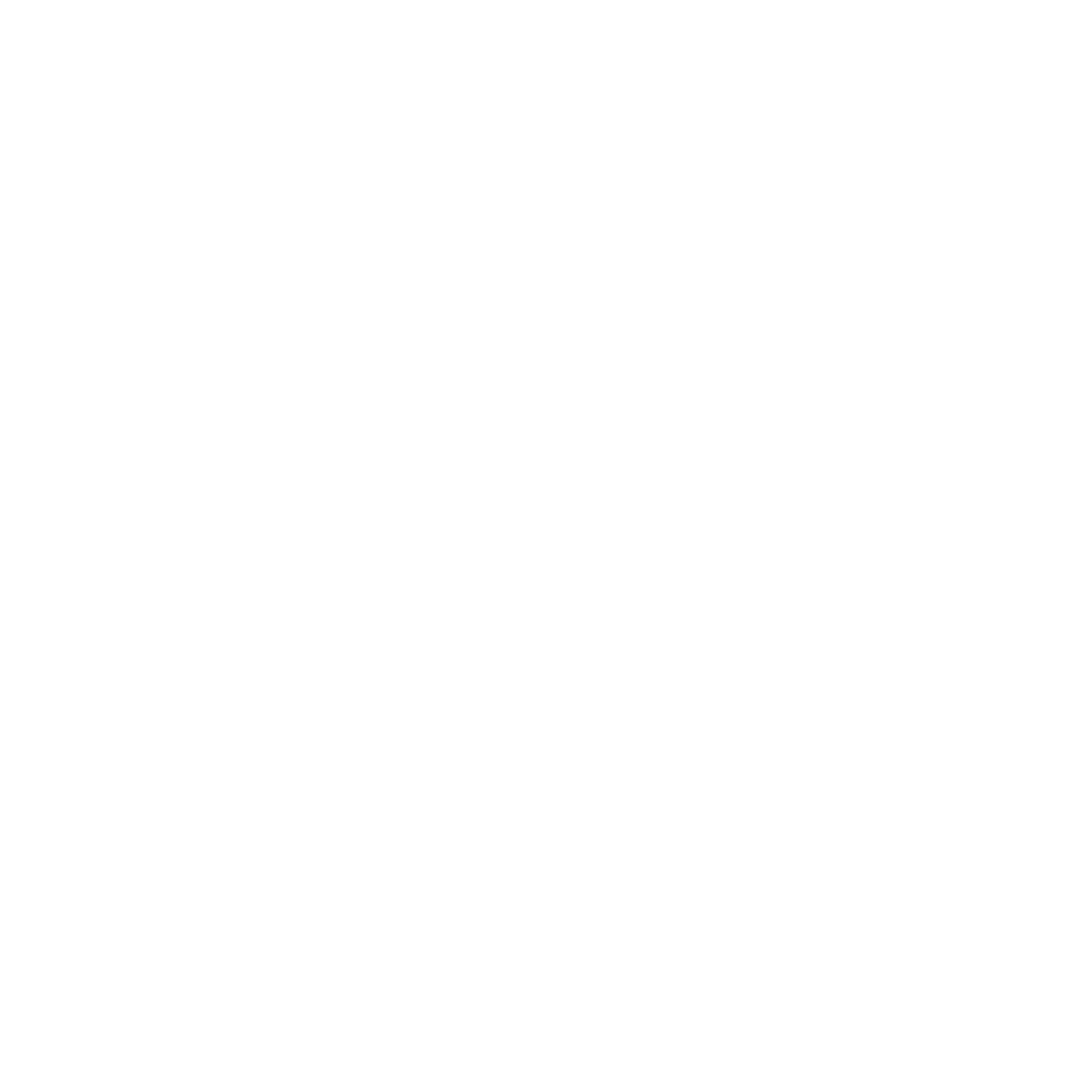 Safe Harbor 
Effective date: February 13, 2004, or later
Rules related to policies “not inforce for some time”
Fair market value is determined on the date of distribution
Additional amounts must be included in income
e.g., dividend rights, loans
32
Owning life insurance inside qualified plans – Month 00, 2020
[Speaker Notes: In the case of a distribution or sale of a contract from a qualified plan, FMV is to be determined as of the date of distribution or sale. 
In addition to the formula, additional amounts must be included in income.  These include the dividend rights withheld and also policy loans. The employee receiving the contract must take into income BOTH the FMV of the contract and the value of the dividend or loan. 
Another issue raised in regard to valuation relates to policies ”not in force for some time”.  The phrase is not defined. The IRS stated that the value of a policy “not in force for some time” should generally be equal to the premiums paid for the policy. If this period is found to be 1-2 years, it could be less problematic than if it were to be 3-4 or 5 years. In particular, pension rescue plans may run into difficulty attempting to apply a discount on the policies distributed if the five year time frame is employed.
Rev. Proc. 2005-25 applies to distributions after 2/13/04. There is no grandfathering.]
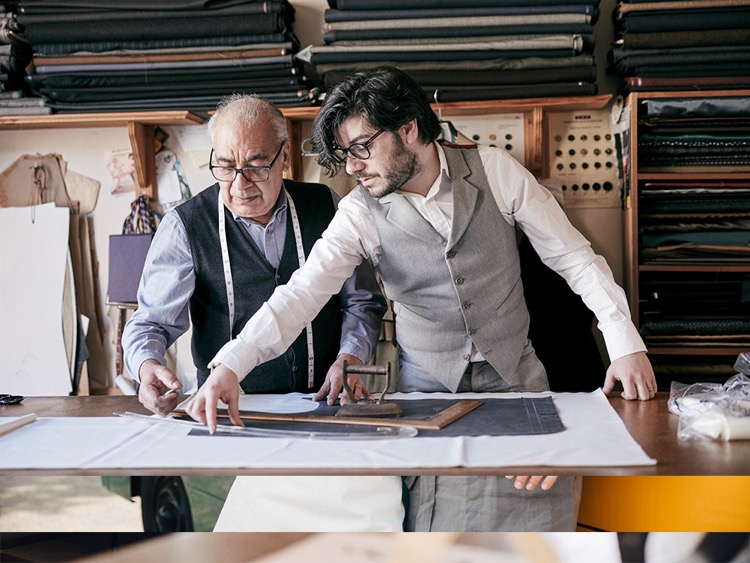 Removing the policy
from the plan
Brian Donovan is a 50-year-old business owner
Brian has a profit-sharing plan with substantial cash ($600,000)
Needs $4,000,000 of life insurance for estate liquidity
Annual planned premium $77,415
Brian also has health issues and is rated table C
33
Owning life insurance inside qualified plans – Month 00, 2020
[Speaker Notes: Let’s look at an example: Brian Donovan is 50 years old and a successful small business owner.  As a small business owner, many of his assets are tied up in the business.  He recognizes a need for personal life insurance and is looking for a cost efficient approach.
He has $600,000 in an existing profit-sharing plan.  The plan allows for the purchase of life insurance.  He decides to purchase $4 million of permanent life insurance with profit-sharing assets. The premium is $72,242 per year.
Brian also has health issues and is rated table C.]
Life insurance in a pension plan — what’s it worth?
FMV is greater of Safe Harbor (A) or Safe Harbor (B)
Universal life policy 
Distribute the policy in 5 years
FMV (A) = 	Terminal reserve + unearned premium 	$170,000 + 0 = $170,000
FMV (B) = 	PERC x ASF = $268,772
Total premiums paid years 1–5   	$387,075 (pretax)
Amount taxed on in year 5	$268,772
Decrease in amount taxed	$118,303
If distributed, credit for imputed income 	$19,395
34
Owning life insurance inside qualified plans – Month 00, 2020
[Speaker Notes: The policy purchased was unisex, Equitable UL policy.  (The difference in premium between the unisex and sex distinct policies was almost $2,700, 3.5%).  
Using the greater of version A or version B, we determine the FMV of the policy distributed at the end of the 5th year based on the assumptions shown in the policy illustration.
(A)= $170,000
(B) = PERC (premiums + earnings – reasonable expenses) * ASF (Average Surrender Factor) = FMV
 	$268,771= FMV 
Again our ASF was determined by using the un-weighted average of each individual years surrender factor, which equals cash surrender value / PERC.
Therefore, paying total premiums over the five year period of $387,075 of pretax money, Brian was able to receive a policy with $4 million in death benefit in exchange for paying tax on $268,772.  This amount represents a discount on the taxable amount of $118,303.  In effect, using this approach, he avoided paying income tax on the policy acquisition costs.
In addition, he is entitled to reduce his taxable amount by the Economic Benefit he paid taxes on for years 1 through 5 ($19,395).
Assuming there is a long-term need for the life insurance policy and the product’s competitive position in the market, this can be a cost efficient approach.
NOTE:  The presenter must have the complete compliant illustration available to for each person to whom this presentation is given.]
Life insurance in a pension plan — what’s it worth?
FMV is greater of Safe Harbor (A) or Safe Harbor (B)
Universal life policy 
Distribute the policy in 10 years
FMV (A) = 	Terminal reserve + unearned premium 	$380,000 + 0 = $380,000
FMV (B) = 	PERC x ASF = $658,968
Total premiums paid years 1–10   	$774,150 (pretax)
Amount taxed on in year 10	$658,968
Decrease in amount taxed	$115,182
If distributed, credit for imputed income 	$42,198
35
Owning life insurance inside qualified plans – Month 00, 2020
[Speaker Notes: Now let’s look at what happens if Brian leaves the policy in the profit-sharing plan for 10 years.  Again, using the same Equitable Financial Athena UL policy with $4 million of death benefit; we see an even greater decrease in Brian’s taxable dollars.  We continue to compare (A) and (B) equations of the safe harbor.
In year 10, (A) is $380,000. The PERC FMV $658,968.  This is the amount that Brian will recognize in income when the policy is distributed from the profit sharing plan to him in year 10.  To this point, the plan has paid $774,150 in premiums, all pretax.
In addition, if the policy is distributed to him from the plan, he is entitled to reduce his taxable amount by the economic benefit tax paid in years 1 through 10 ( $42,198).
Even with economic benefit costs taxed over the ten years this remains a cost efficient approach. The difference is $115,182.
This demonstrates that even if the participant were to use the Safe Harbor approaches of Rev. Proc. 2005-25 to determine Fair Market Value, there still is a benefit to distributing this policy or selling this policy to the plan participant.]
Removing the policy 
from the plan
Removing the policy from the plan, summary
Exit strategies
Determining fair market value
36
Owning life insurance inside qualified plans – Month 00, 2020
[Speaker Notes: This is the end of the third section.  
Let’s review what we have talked about 
Read slide.]
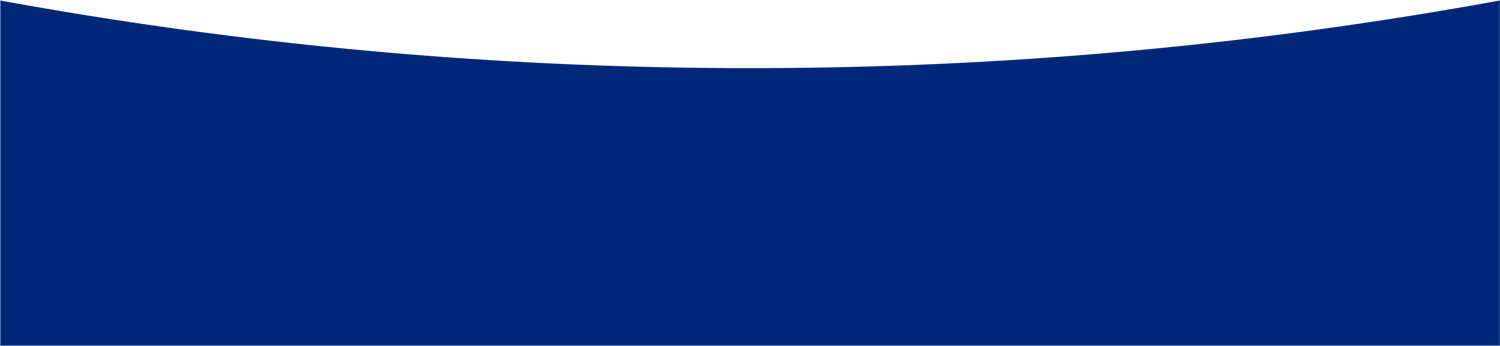 Advanced planning
37
Owning life insurance inside qualified plans – Month 00, 2020
[Speaker Notes: Plan Limitations
One of the most confusing topics are the limitations the tax law places on the amount of life insurance that can be purchased in qualified plans.]
Advanced planning
Special planning considerations 
profit-sharing plans can purchase:
Insurance on the lives of others
Survivorship life policies 
Life insurance for a “cross purchase” buy-sell agreement
38
Owning life insurance inside qualified plans – Month 00, 2020
[Speaker Notes: With appropriate authorization included in a profit-sharing plan, plan participants can purchase life insurance on the lives of other parties besides themselves.  The most common is the use of plan assets to purchase survivorship policies.
Another application that has received planning attention is the use of profit-sharing plans to fund Cross Purchase Buy Sell Plans.]
Economic benefit on survivorship policies
* Assumes participant is NOT the owner of a “pass-through” entity.
39
Owning life insurance inside qualified plans – Month 00, 2020
[Speaker Notes: Previously we addressed the Economic Benefit costs to a plan participant when life insurance is purchased by their qualified plan on their own life.
When survivorship policies are purchased inside a profit-sharing plan the same issue exists, however the Economic Benefit is calculated with rates that reflect the odds of both insureds dying in the current year. 
Compared in this chart are the EB rates for survivorship versus single life policies.  While both insureds are alive the economic benefit cost is extremely low.  Especially in comparison to the cost associated with a single life.
As an example, for a million dollar policy with two 70 year old insureds the economic benefit assessed is $420.  So if this policy were purchased within a profit-sharing plan the plan participant would be taxed on $420.
It is easy to see this extra advantage of purchasing survivorship life insurance in a profit-sharing plan.  Let’s look at another situation, funding a Cross Purchase Buy Sell Plan.
Cautionary note If the non participant should die and the policy remains in the plan at the first death, the economic benefit from that point forward would be calculated assuming a single life and at age 70 it could jump up to as much as $20,620 if the Table 2001 rates were used.  If the plan participant should die first then the policy would be available for distribution to the plan beneficiary.]
Advanced planning
Funding a cross purchase buy-sell agreement with a profit-sharing plan:
Provides for the purchase of life insurance
Insured can be a person other than the plan participant
In-service distributions are available
40
Owning life insurance inside qualified plans – Month 00, 2020
[Speaker Notes: With appropriate authorization included in a profit-sharing plan, plan participants can purchase life insurance on the lives of other parties besides themselves.  This other lives can be business’s co-owners.]
Funding a cross purchase buy-sell agreement
Business plan contribution
Profit-sharing plan
Joan’s PSP buys policy on John at age 45
John’s PSP buys policy on Joan at age 55
41
Owning life insurance inside qualified plans – Month 00, 2020
[Speaker Notes: Consider John and Joan who are equal co-owners of a business values at $2,000,000. They have an unfunded Buy Sell Agreement.
If their profit-sharing plan allows, they could use profit-sharing plan dollars to purchase life insurance on each others lives. This is one of the few ways pre-tax dollars can be used to fund a Buy Sell Arrangements.]
Life insurance in qualified plans
Funding a cross purchase buy-sell agreement
John has his plan account purchase a policy on Joan’s life
Sample premium is $13,000
Economic benefit charge is $1,151
At a 35% TB = $403
Joan has her plan account purchase a policy on John’s life
Sample premium is $9,000
Economic benefit charge is $626
At a 35% TB = $219
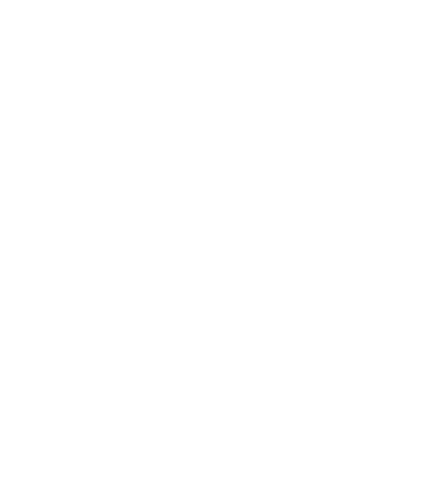 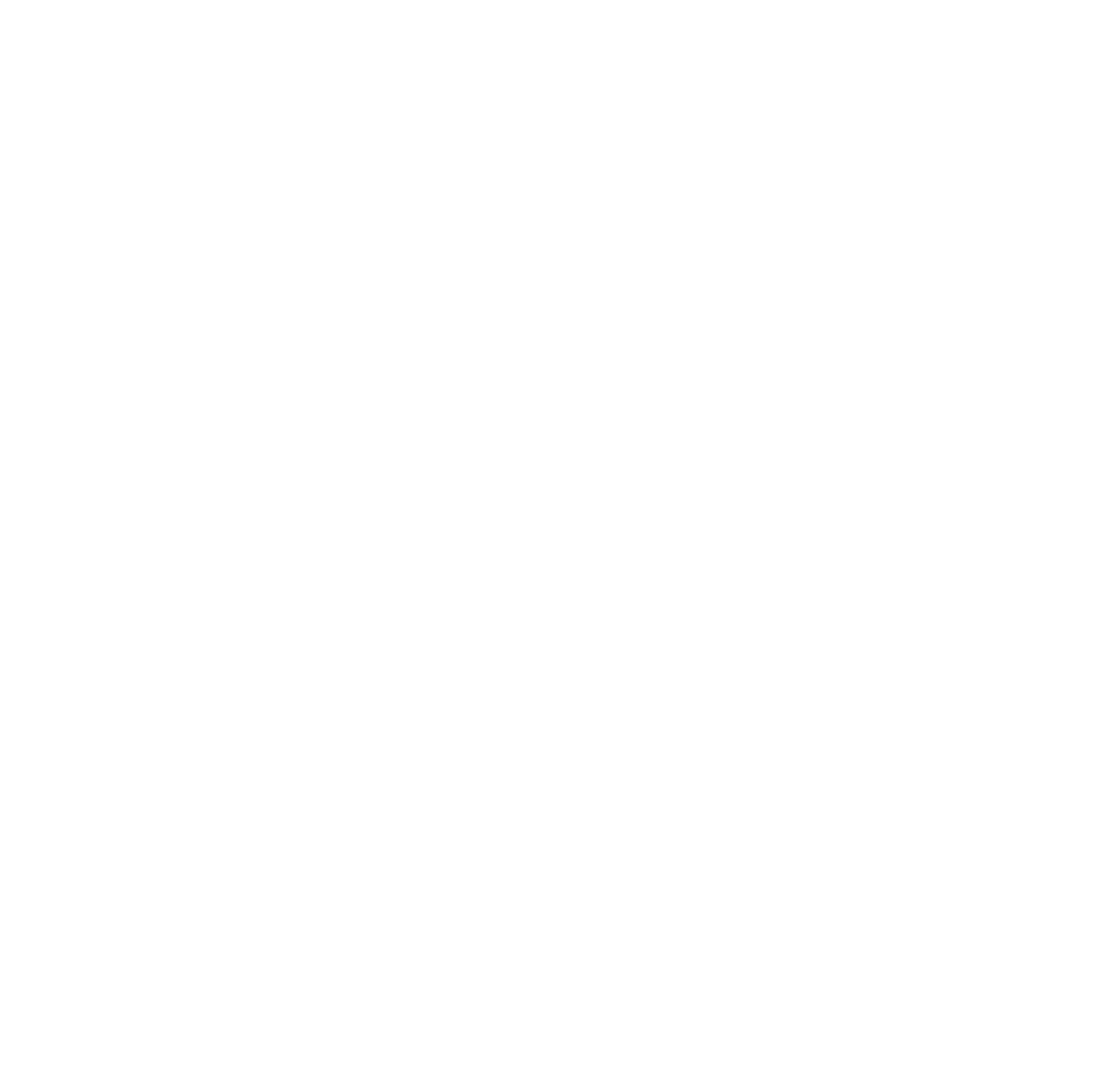 42
Owning life insurance inside qualified plans – Month 00, 2020
[Speaker Notes: Assume John and Joan were both standard risks and purchased UL policies.  A sample premium for $1,000,000 policy on Joan’s life would be as follows. (See slide).
As an option to funding a Cross Purchase Buy Sell Agreement, using a profit-sharing plan allows for the use of pre-tax dollars.
Even after consideration of the after-tax Economic Benefit charges, using profit-sharing plan assets to fund this type of arrangement substantially reduced their cash flow requirements.]
Funding a cross purchase
buy-sell agreement
Each party will be taxed on the economic benefit costs based on the insured’s age
Death proceeds are distributed and applied to the cross purchase agreement
If a death occurs, the “pure amount at risk” will be received income tax-free; however, the policy cash value is taxable
Amounts that fund the buy-sell reduce the participants’ profit-sharing accumulation value
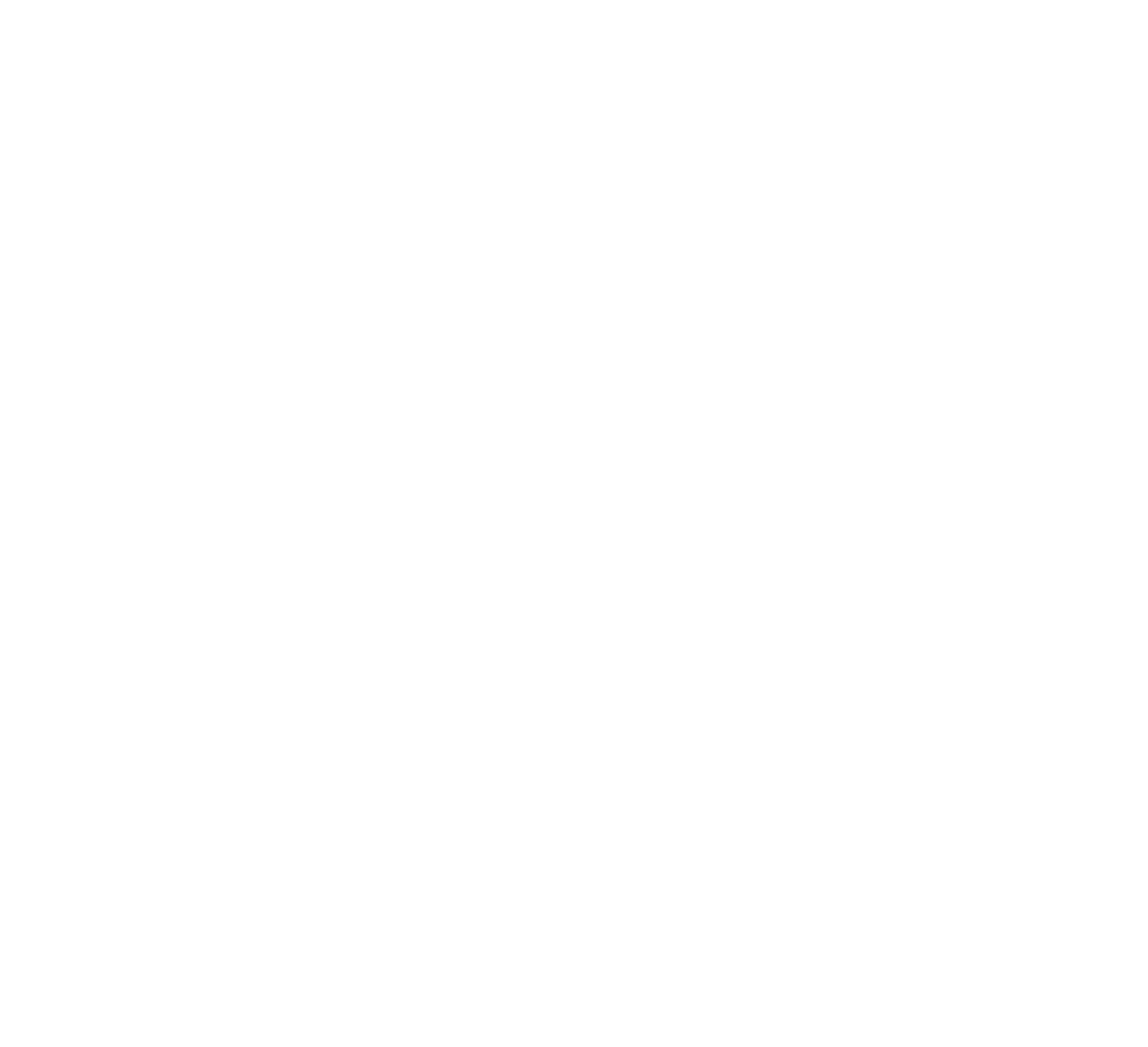 43
Owning life insurance inside qualified plans – Month 00, 2020
[Speaker Notes: Read Slide.]
Client profile: funding a cross
purchase buy-sell agreement
with a profit-sharing plan
Closely held businesses
Existing profit-sharing plan or ability to establish
If existing plan, an ability to make modifications
Buy-sell agreement is set up as a cross purchase
Any age, but parties may be sensitive to rate disparities
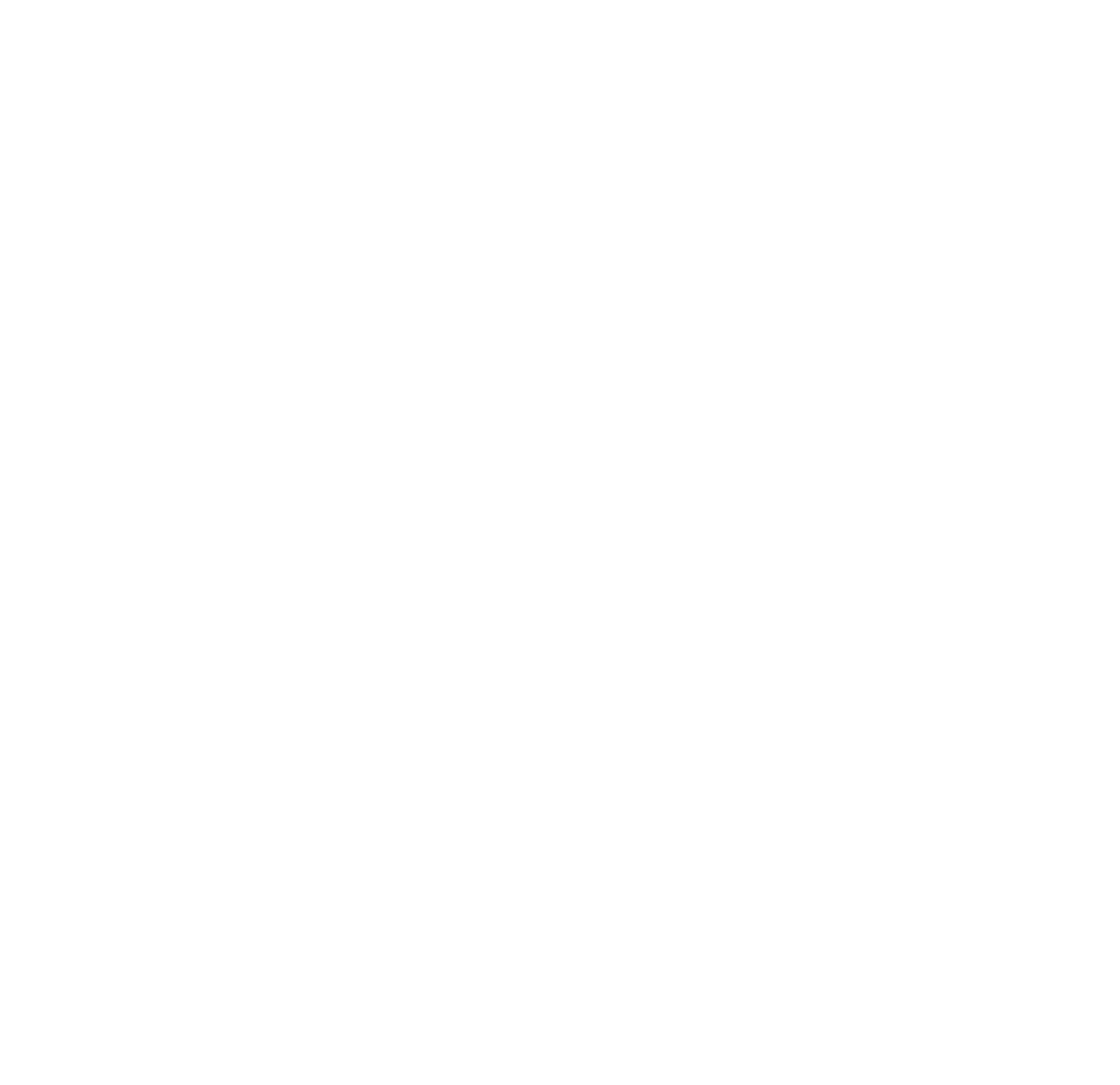 44
Owning life insurance inside qualified plans – Month 00, 2020
[Speaker Notes: Ideal candidates include:  (See slide)]
Summary
Profit-sharing plans can purchase insurance on other lives
Survivorship life policies can be purchased in profit-sharing plans
Funding a cross purchase buy-sell with a profit-sharing plan can be an attractive option
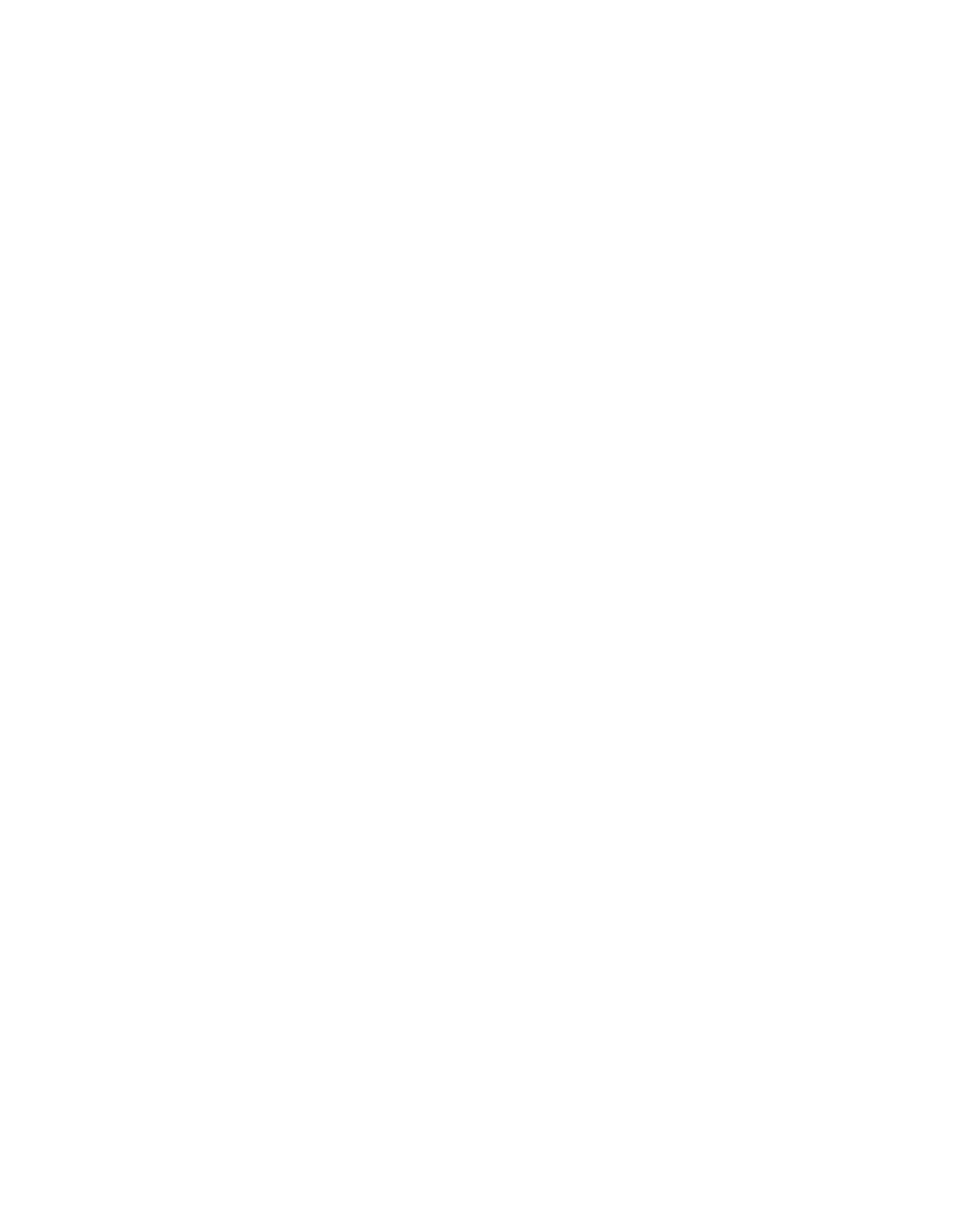 45
Owning life insurance inside qualified plans – Month 00, 2020
[Speaker Notes: This is the end of this section.  
Let’s review what we have talked about in this section
Read slide.]
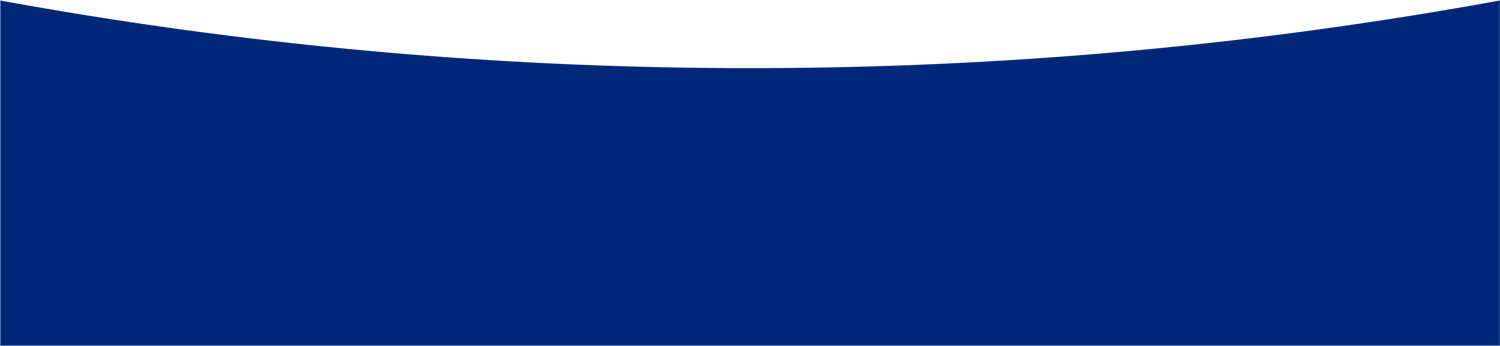 One last look
46
Owning life insurance inside qualified plans – Month 00, 2020
[Speaker Notes: Plan Limitations
One of the most confusing topics are the limitations the tax law places on the amount of life insurance that can be purchased in qualified plans.]
One last look – sample
Roy is age 50
Participates in a profit-sharing plan
Is in the 35% marginal income tax bracket
Advisor suggests he purchase a $500,000UL life insurance policy for his family
He qualifies for the maximum contribution to his profit–sharing plan in all years 
Outside the plan, he is able to purchase $500,000 of death benefit paying $96,495 over 15 years
47
Owning life insurance inside qualified plans – Month 00, 2020
[Speaker Notes: Roy is 50 years old and plans to remain in the business until age 65. Roy needs at least $500,000 of life insurance and will purchase the maximum amount he can through his plan. 
Our view is for the next 15 years, until Roy reaches age 65.
For our example we will consider that the maximum contribution to a profit sharing plan for Roy is $52,000.  He is purchasing universal life so, as we discussed, he is limited to using 25% of his annual contribution which is  $13,000
If he uses a portion of this amount ($7,946 annually for 15 years),  to purchase life insurance outside the plan he can purchase the $500,000 of death benefit using male,  non-smoker unisex rates.]
If Roy purchases life insurance
in his profit-sharing plan
Annual PSP contribution is $56,000
Maximum premium for UL is 25% of contribution
$56,000 x 25% = $14,000
Premium payable for a $500,000 death benefit for male age 50 using unisex rates: $6,433 X 15 years = $96,495
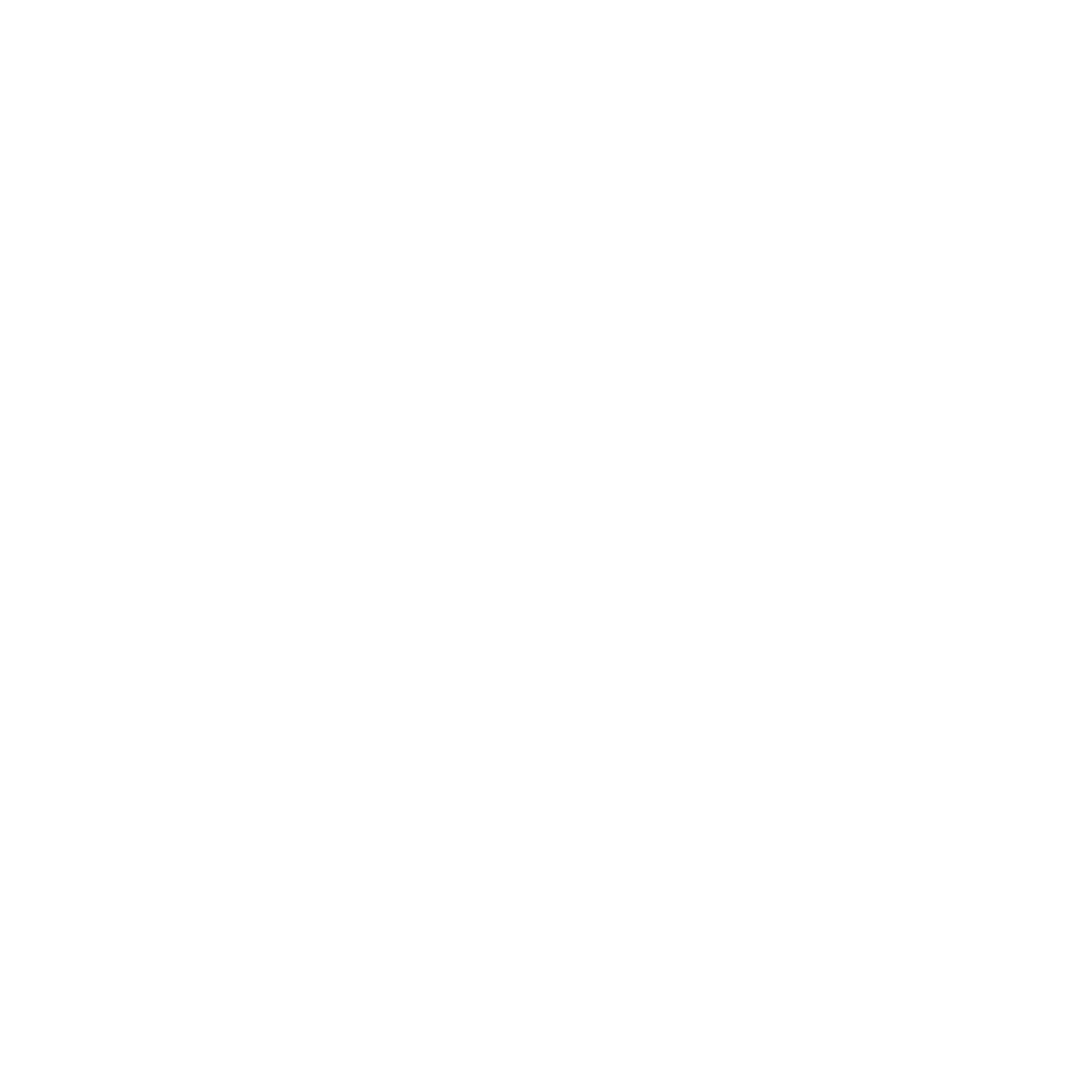 48
Owning life insurance inside qualified plans – Month 00, 2020
[Speaker Notes: If Roy has the plan purchase the policy, the premium will not represent his cost.
There are three issues that do impact the “economics” of Roy’s purchase in the plan,
The tax he pays on the “economic benefit’ over the 15 years  
The lost opportunity cost for pension investments
And the cost to him when the policy is distributed to him by the plan  at retirement in 15 years. 

We are assuming a maximum contribution to the plan in all  years is $56,000.
Since we are considering purchasing a UL contract we are limited to 25% of the annual contribution or $14,000 per year.
In a plan , using a unisex rate Roy can get a policy with death benefit of $500,000.
The premium per year is $6,433.]
One last look — economic benefit costs
Roy pays tax on the economic benefit each year
4	Based on Equitable’s 1-year term rates.
5	Roy is in a 35% tax bracket.
49
Owning life insurance inside qualified plans – Month 00, 2020
[Speaker Notes: As we discussed earlier, when a pension plan purchases life insurance, a plan participant will be taxed on the “economic benefit” calculated using the Table 2001 rates or a company’s published YRT rates.
For this review we used Equitable’s “alternative’ rates.
The EB rates in the first year are $441.

Roy is in a 35% tax bracket, therefore his out of pocket cost for taxes will be  $154

We have considered the economic benefits using our table rates over the next 15 years. The cumulative “economic benefit” is $9,401.  The cumulative tax to be paid over the 15 years would be $3,290.  Since the business is a C corporation, the amount taxed, $9,401, represents Roy’s basis in the life insurance contract.
This will be important when we address the taxable amount upon distribution of the policy to Roy from the plan.]
One last look — last opportunity costs
Profit-sharing account value6
6	Assumes profit-sharing assets are appreciating at 5% each year.
50
Owning life insurance inside qualified plans – Month 00, 2020
[Speaker Notes: For  this case study we have assumed that contributions to the plan would be $56,000 per year.  If the full amount were contributed each year and invested at an earnings rate of 5% at the end of 15 years the pension account would hold $1,268,820.
When life insurance is purchased the amount available for investment is reduced by the premium each year.  The reduced amount $49,567, invested at 5% each year would grow to $1,123,064. In addition the profit sharing account would have the policy cash value of $98,748.  The combined value would be $1,221,812.

The difference between the two account values, with out insurance and with insurance, $47,008, represents a lost opportunity cost for the plan at a rate of 5% .
Since the values are taxable it is appropriate to adjust the difference for income taxes.  The net amount, after income taxes would be $30,555.
This represents the net investment difference attributed to the purchase of life insurance.]
One last look — distribution cost
Policy value at 65
Economic benefit costs
Taxable upon distribution
Tax to be paid
$98,748
$9,401
$89,347
$31,271
This is a supplemental illustration and must be read in conjunction with the basic illustration. The value represented here are for a IUL Protect 160 with level death benefit on a 50-year-old male unisex at a 6.12% crediting rate and non-guaranteed charges. The values reflect the payment of $6,433 of annual premiums payable until age 65. If guaranteed rates and charges are used, the policy would fail in year 27.  The values here are intended to offer a hypothetical representation based on illustrated rates. Actual results will vary based on the underwriting classification and crediting rate offered.
51
Owning life insurance inside qualified plans – Month 00, 2020
[Speaker Notes: For our case study we are assuming that when Roy reaches 65 the policy will be distributed to him. If it is, he will have to pay tax on the policy value less his “basis”.  If Roy is only an employee or he is an owner but the business is not a  “pass through entity” the economic benefit costs represent his basis upon distribution. 

The FMV at age 65 is $98,748.
His cumulative economic benefit cost over the 15 years amount to $9,401.
$98,748 - $ 9,401 = $89,347 which is taxable upon distribution of the policy from the plan.
In a 35% tax bracket the tax that will be paid is ( $89,347 x 35%)  $31,271.

(Ask: Would the tax consequences be different if Roy were 58 when the policy was distributed?) (Issue: Possible 10% premature withdrawal penalty)]
One last look — comparison
Purchasing life insurance within a qualified plan vs. outside a plan
Difference of $30,555 represents 34%
52
Owning life insurance inside qualified plans – Month 00, 2020
[Speaker Notes: So for our summary let’s add up the costs we have identified as related to purchasing insurance in the profit sharing plan versus the cost outside.

For  our view we will consider that the life insurance has been distributed to Roy at retirement.
See chart.

Under this comparison the difference is $30,555 in favor of the purchase in the plan.

We should also note that the policy cash value at 65 is $98,748 and premiums paid were $96,495.  The policy cash value is greater than premiums paid at this point.
So, even when the value of the policy is greater than cumulative premiums paid 
the economics can still favor the purchase of life insurance in a qualified plan.

Even without an early  withdrawal of the policy from a qualified plan, purchasing life insurance in a qualified plan can make good “cents”.]
Summary
Basic considerations
Life insurance as a financial planning tool
Implications of dying with qualified plan assets
Attributes of prospects for life insurance in a qualified plan
Advantages and disadvantages of purchasing life insurance in a qualified plan
Plan guidelines
Incidental death benefit rules
Economic benefit costs
Removing the policy from the plan
Exit strategies
Determining fair market value
Advanced planning
Survivorship policies
Cross purchase buy-sell agreements
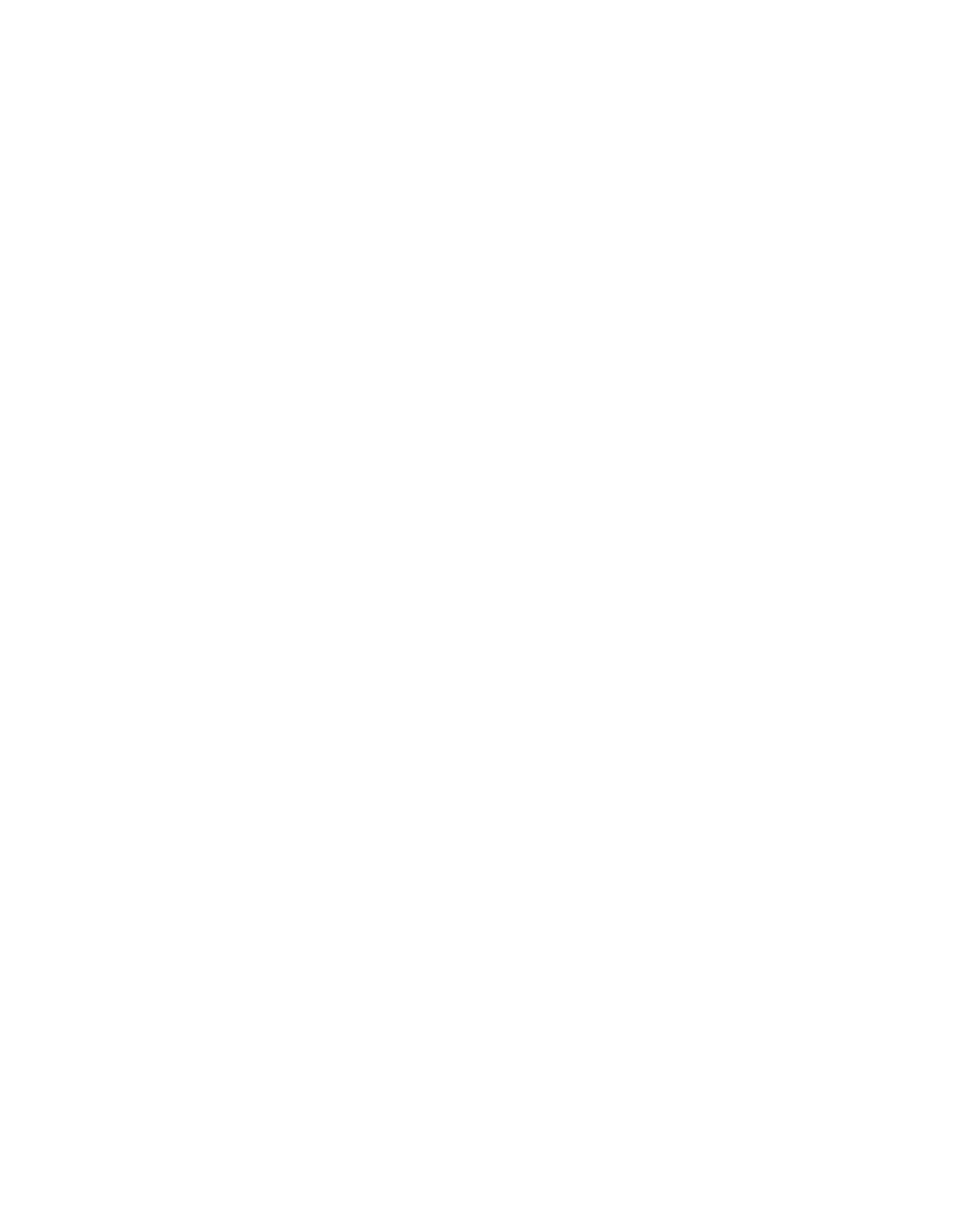 53
Owning life insurance inside qualified plans – Month 00, 2020
[Speaker Notes: As we have run the course from the agenda through valuing the policy, hopefully you have come to a renewed understanding and appreciation of the benefits available from purchasing life insurance through a profit sharing plan. For clients with a need for a large amount of life insurance it can be an extremely valuable tool.
Thank you for your attention.  Are there any more questions?]
Marketing support
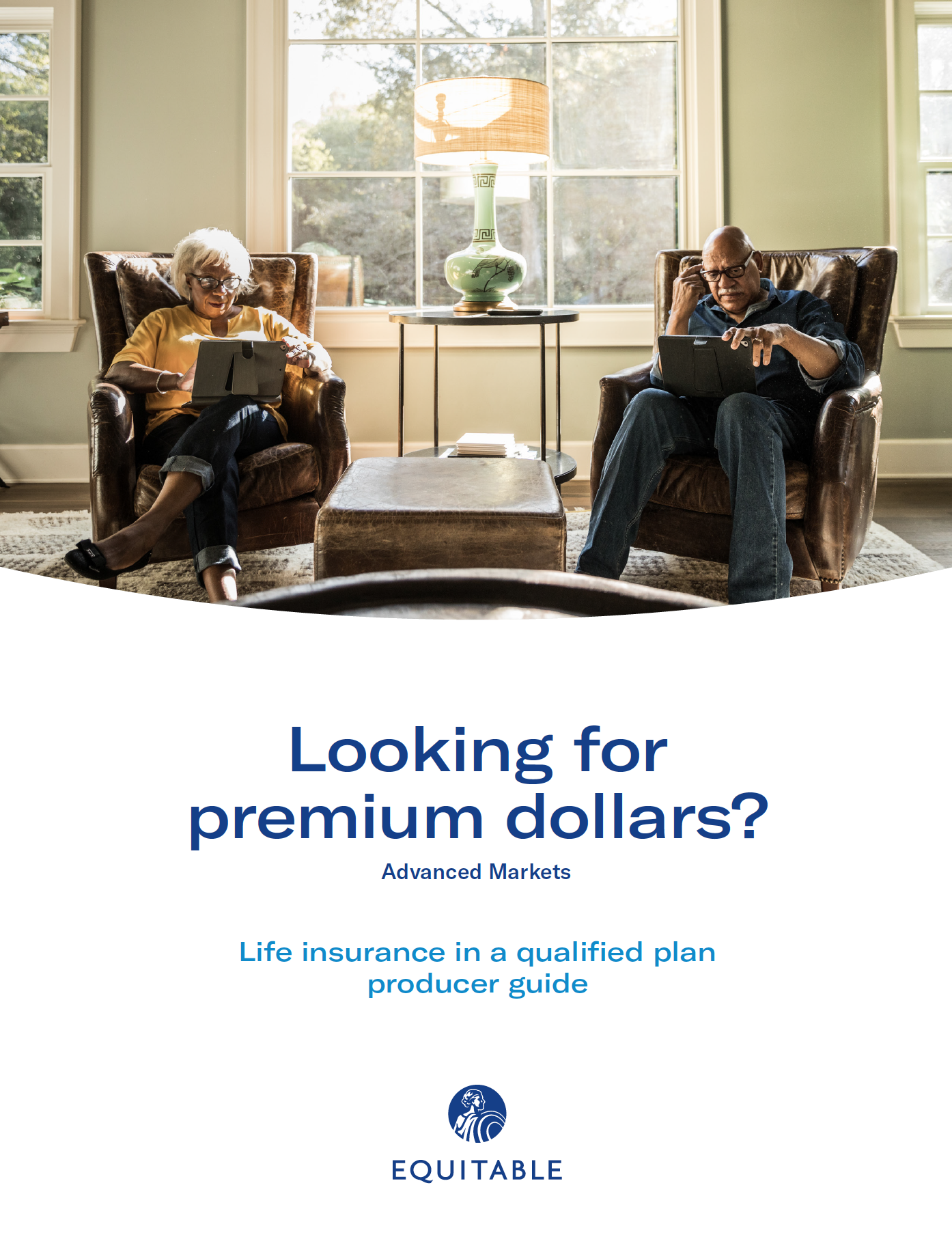 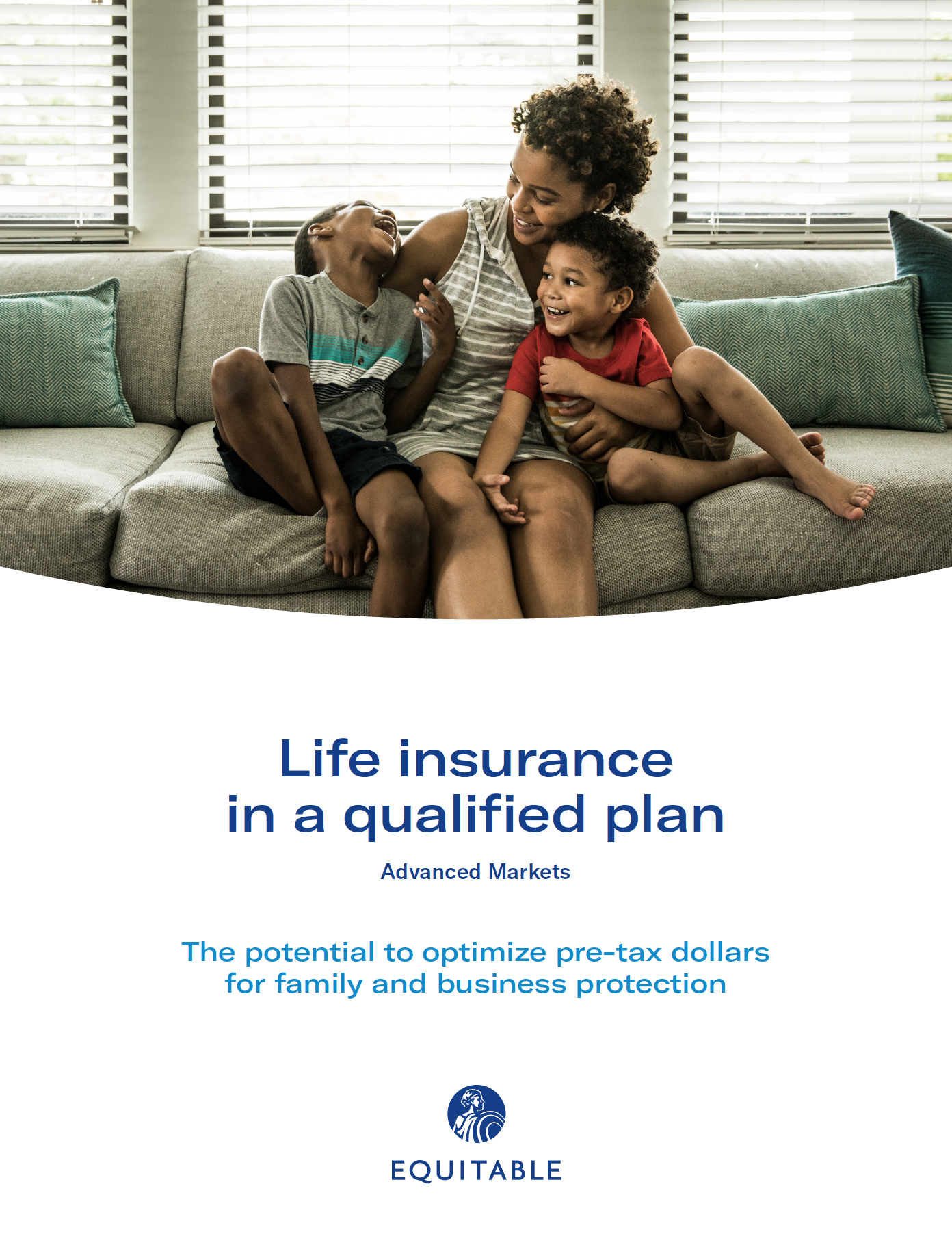 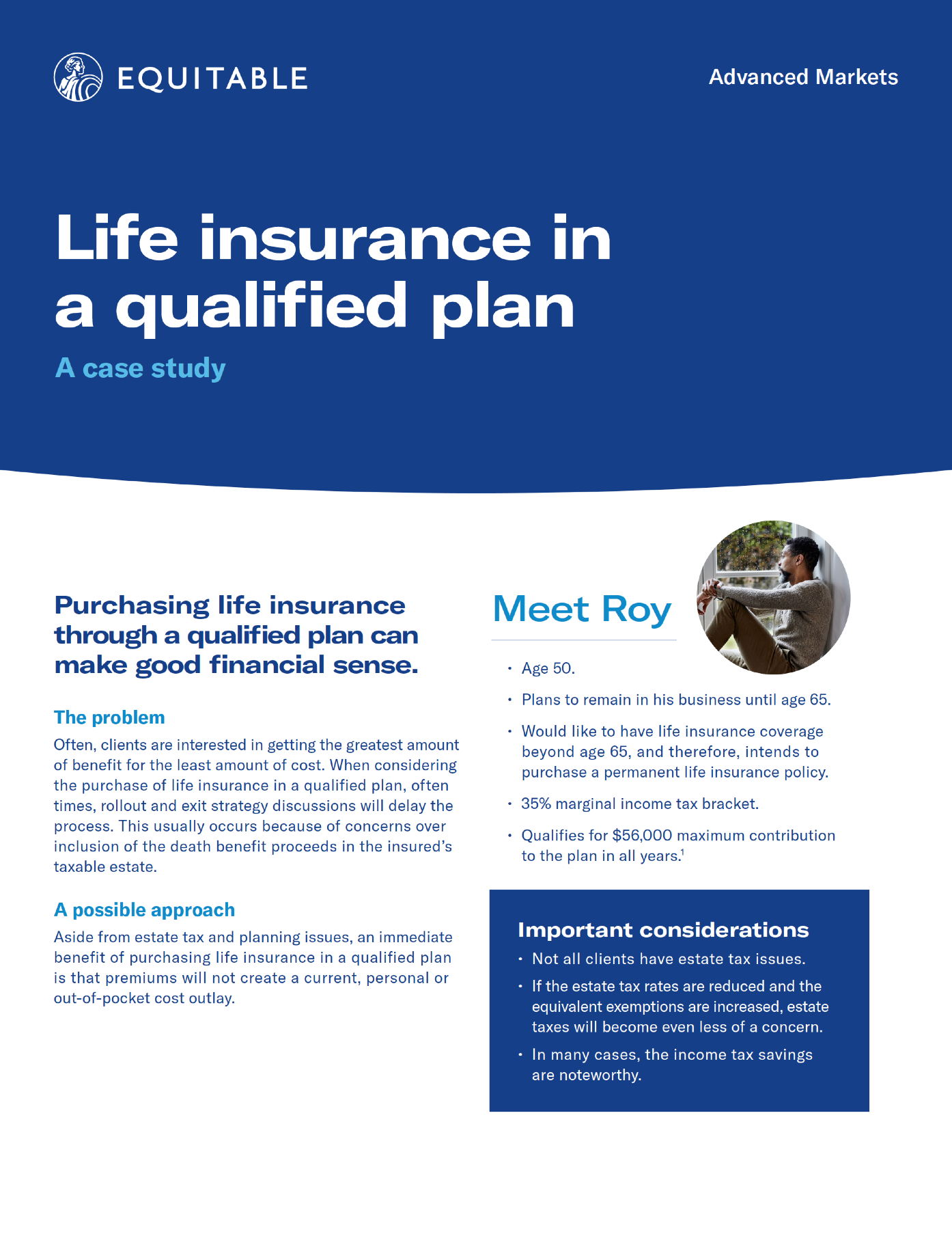 Producer guide
Brochure
Case studies
54
Owning life insurance inside qualified plans – Month 00, 2020
[Speaker Notes: As we have run the course from the agenda through valuing the policy, hopefully you have come to a renewed understanding and appreciation of the benefits available from purchasing life insurance through a profit sharing plan. For clients with a need for a large amount of life insurance it can be an extremely valuable tool.
Thank you for your attention.  Are there any more questions?]
Important notes
IMPORTANT NOTE
Equitable believes that education is a key step toward addressing financial goals, and we've designed this material to serve simply as an informational and educational resource. Accordingly, this material does not offer or constitute investment or product purchase advice, and makes no direct or indirect recommendation regarding the appropriateness of any particular investment related option. As an approach discussed here could be applied in connection with either the sale of a product to fund an ERISA-qualified plan, or distributions from retirement accounts (as defined by the Department of Labor's (DOL) Fiduciary Duty Rule), it may be subject to, or otherwise fall within the context of that rule. Accordingly, you must ensure that any action you take pursuant to this sales approach fully comports with all aspects of the DOL's rule, as determined and approved by your firm's legal, compliance and supervisory policies, procedures and protocols.
Life insurance products are issued by Equitable Financial Life Insurance Company (Equitable Financial) (New York, NY) or Equitable Financial Life Insurance Company of America (Equitable America), an Arizona stock corporation with its main administration office in Jersey City, NJ 07310; and are co-distributed by Equitable Network, LLC (Equitable Network Insurance Agency of California in CA; Equitable Network Insurance Agency of Utah in UT; Equitable Network of Puerto Rico, Inc. in PR) and Equitable Distributors, LLC. Variable products are co-distributed by Equitable Advisors, LLC (member FINRA, SIPC) (Equitable Financial Advisors in MI & TN) and Equitable Distributors, LLC. When sold by New York state-based (i.e., domiciled) financial professionals, life insurance products are issued by Equitable Financial Life Insurance Company (NY, NY).
Equitable is the brand name of the retirement and protection subsidiaries of Equitable Holdings, Inc., including Equitable Financial Life Insurance Company (NY, NY); Equitable Financial Life Insurance Company of America, an AZ stock company with main administrative headquarters in Jersey City, NJ; and Equitable Distributors, LLC. Equitable Advisors is the brand name of Equitable Advisors, LLC (member FINRA, SIPC) (Equitable Financial Advisors in MI & TN). 
Equitable Financial and its affiliates do not provide legal or tax advice. 
Equitable Financial, Equitable America, Equitable Advisors, LLC, Equitable Network, LLC and Equitable Distributors, LLC are affiliated companies.
For financial professional, CPA and attorney use only. Not for use with the general public. 
© 2020 Equitable Holdings, Inc. All rights reserved. GE-3156056 (7/20) (Exp. 7/24)  l  G939237
55
Owning life insurance inside qualified plans – Month 00, 2020
[Speaker Notes: Read slide]
Thank you.